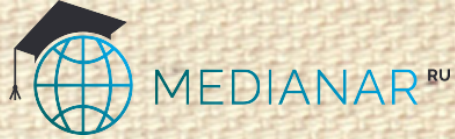 Учимся создавать безопасную среду: 
профилактика семейного  насилия над детьми
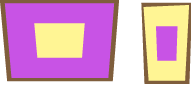 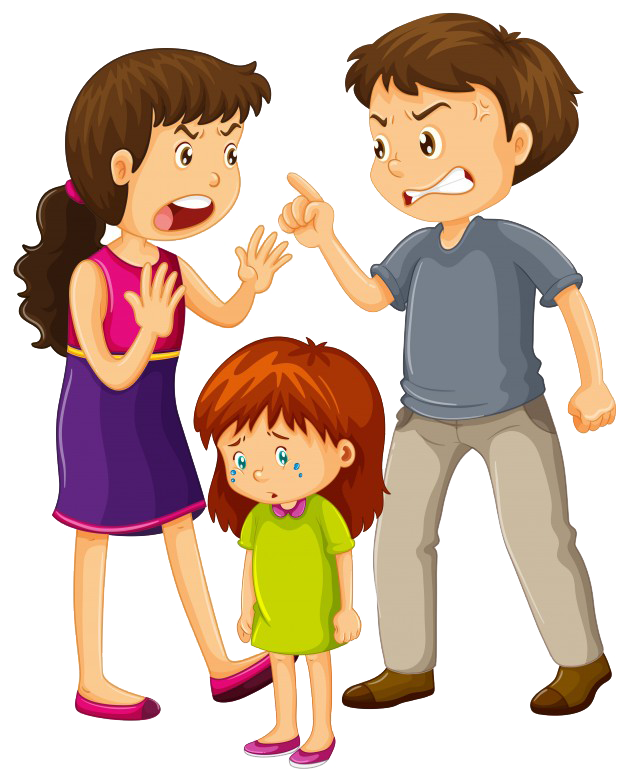 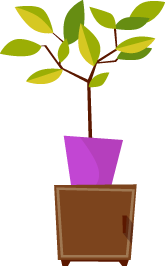 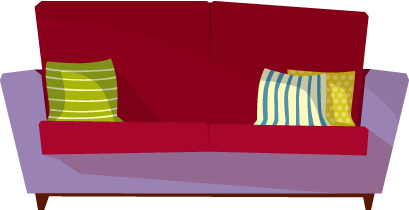 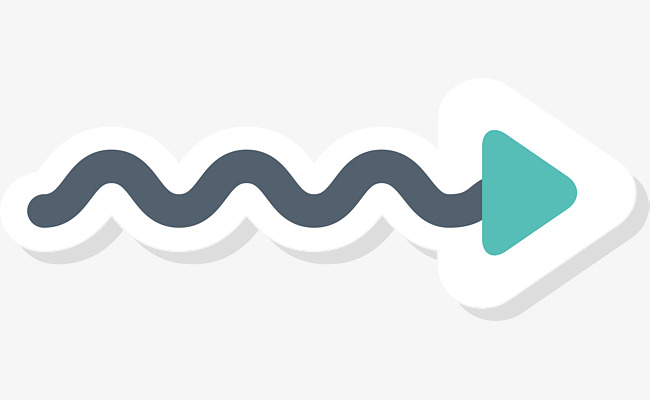 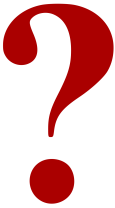 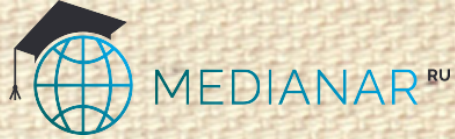 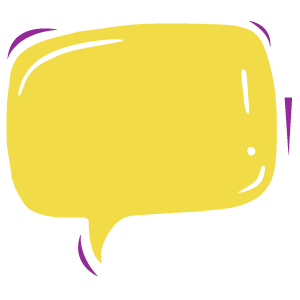 Большие усилия тратятся на разработку и внедрение 
мер, направленных на решение 
проблем асоциального детства. 

Эти проблемы являются следствием 
более глубинных для нашего общества проблем  и требуют 
незамедлительных решений.
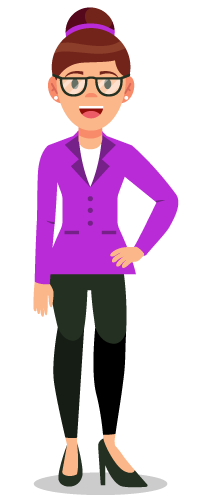 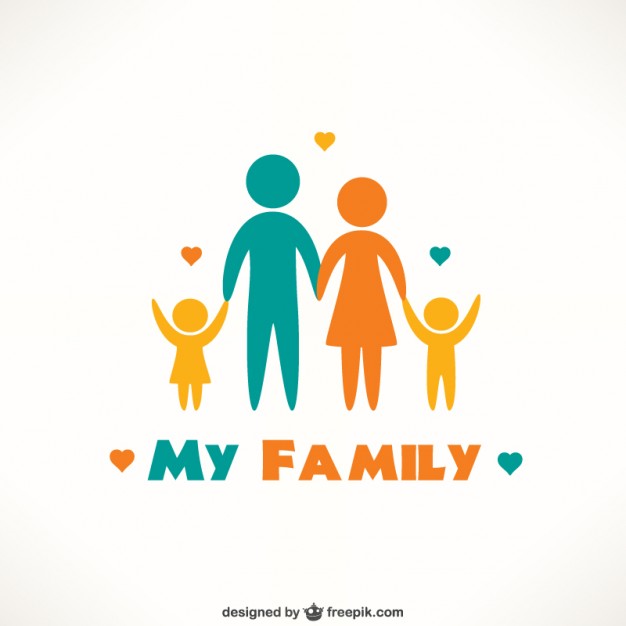 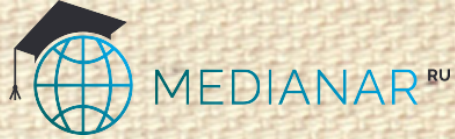 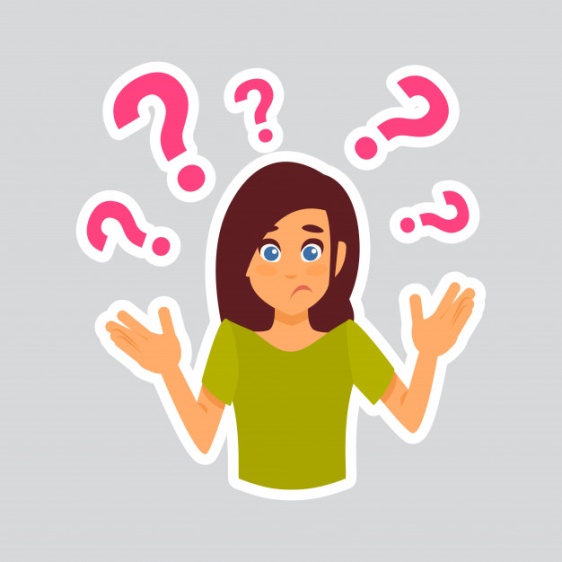 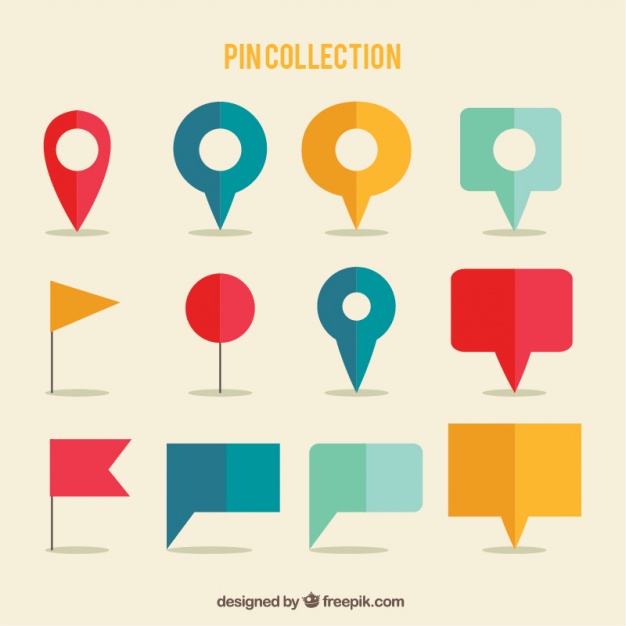 детский травматизм
НАСИЛИЕ
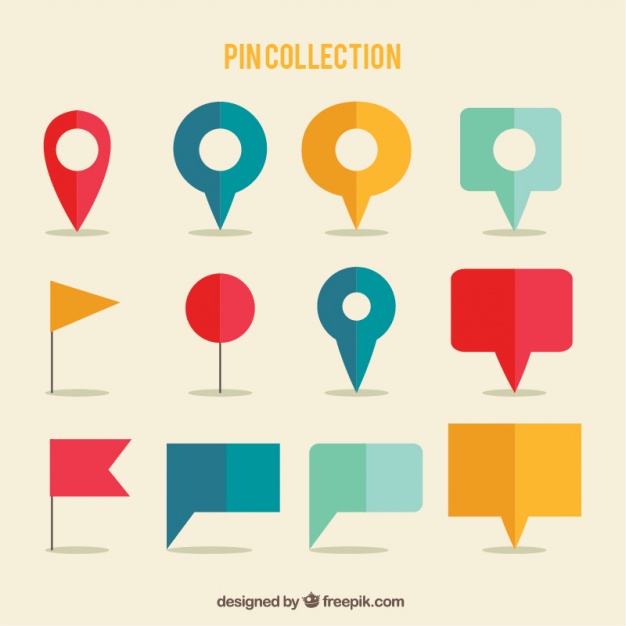 детская смертность
ПРОБЛЕМА ОБЩЕСТВЕННОГО ЗДОРОВЬЯ
ЖЕСТОКОЕ ОБРАЩЕНИЕ
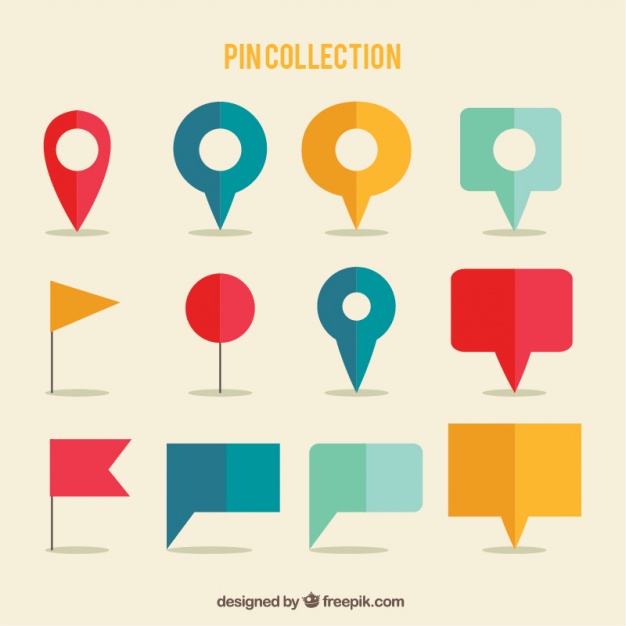 асоциальное поведение детей
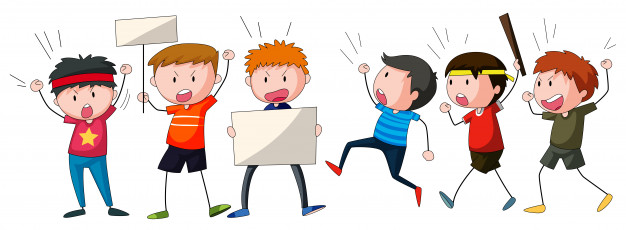 ПРЕНЕБРЕЖЕНИЕ НУЖДАМИ ДЕТЕЙ
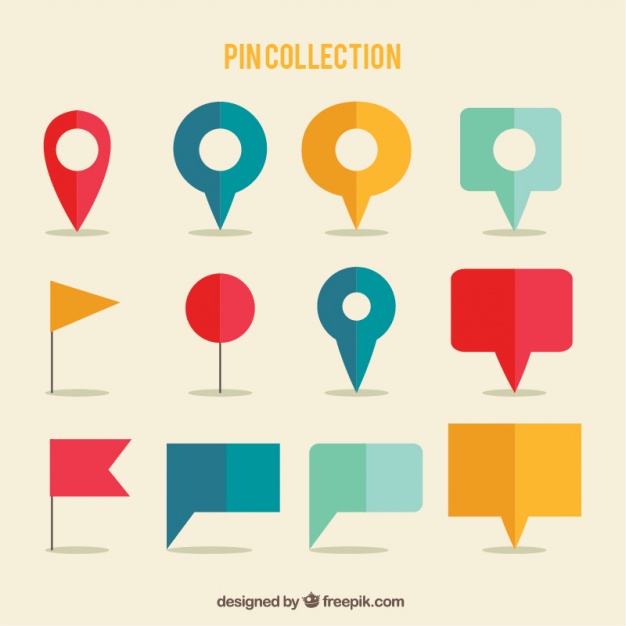 нарушения психического, личностного и физического развития
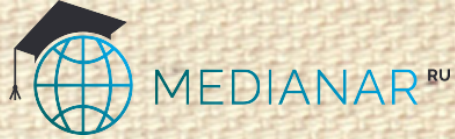 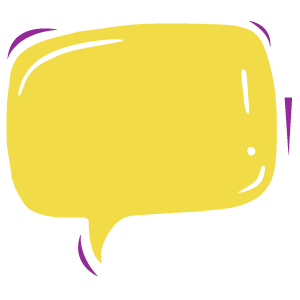 Во всем мире отмечается тенденция роста насильственных действий в отношении детей.
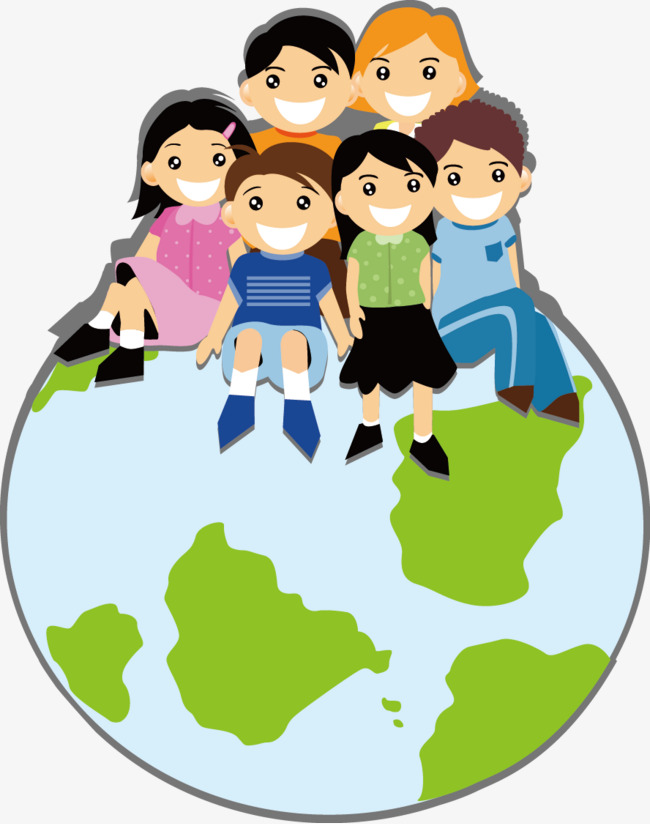 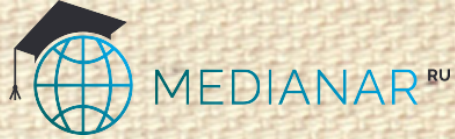 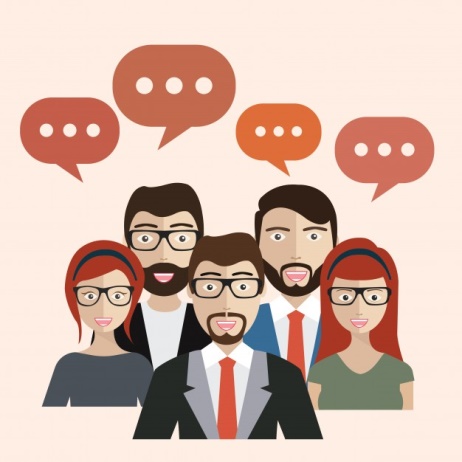 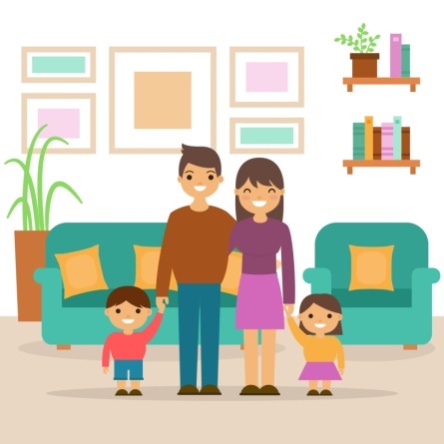 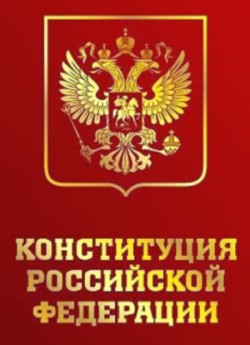 ПРЕДОСТАВЛЕНИЕ РОДИТЕЛЯМ РОДИТЕЛЬСКИХ ПРАВ
гарантированное государством право ребенка на воспитание и заботу
равенство прав и обязанностей обоих родителей
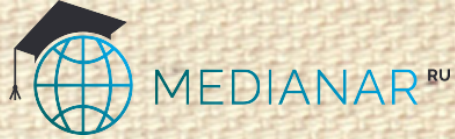 я
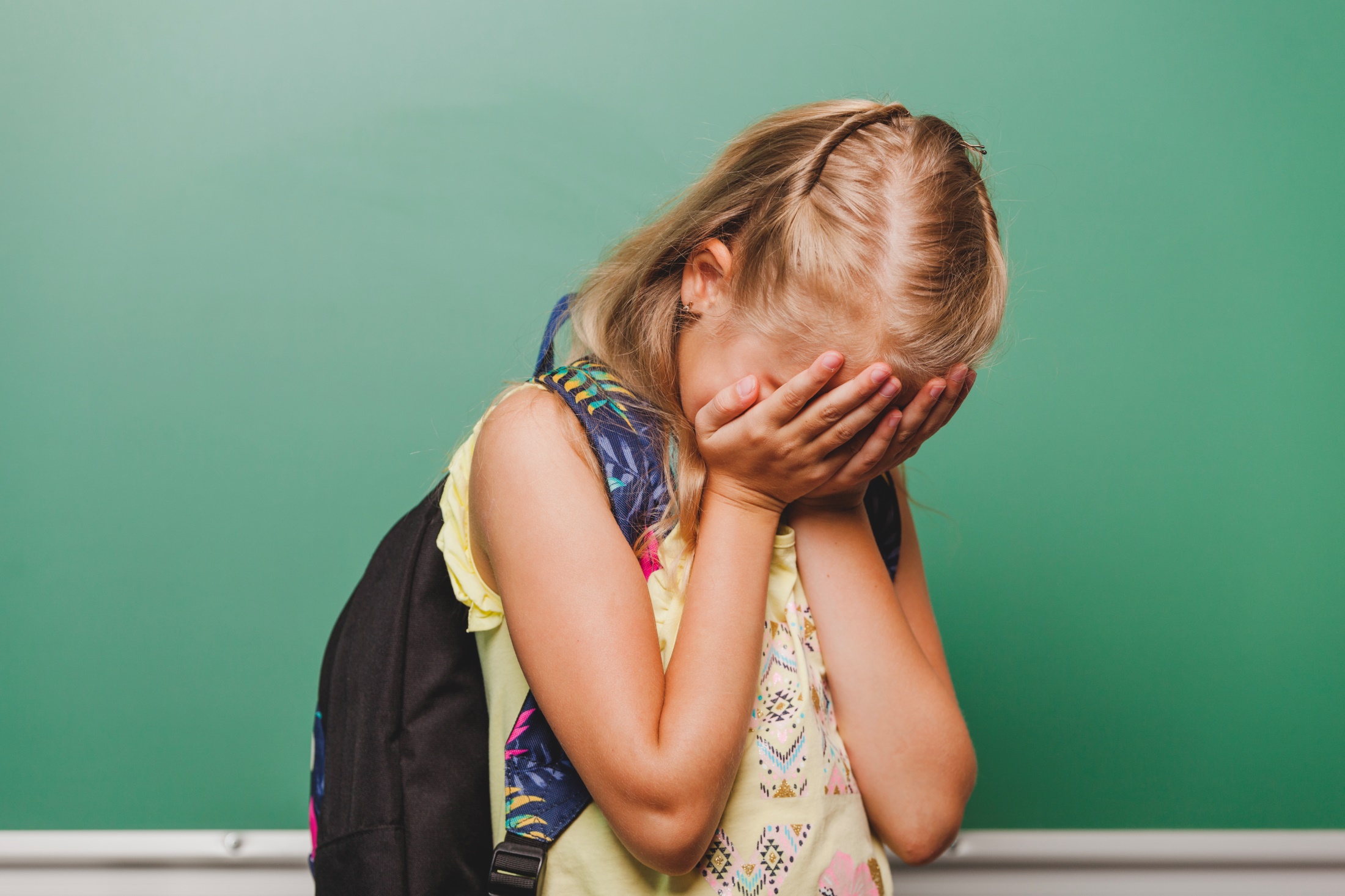 Общество начинает осознавать масштабы и серьезность проблемы насилия над детьми. Ребенок может столкнуться с насильственными действиями в школе, на отдыхе, в общественном месте. Исключением не является и семья, несмотря на то, что данный социальный институт призван обеспечивать безопасность как необходимый фактор для нормального развития ребенка.
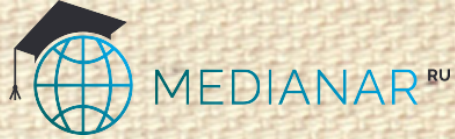 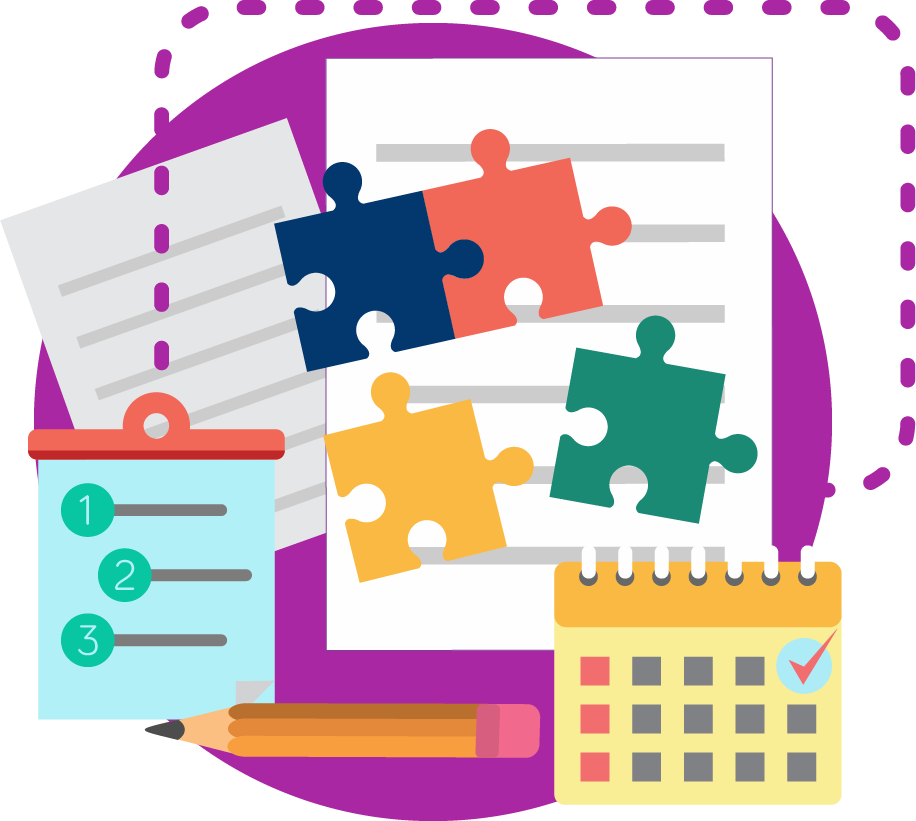 ЖЕСТОКОЕ ОБРАЩЕНИЕ С ДЕТЬМИ – умышленное или неосторожное обращение или действия со стороны родителей/лиц их заменяющих или других людей, которые привели к травмам, нарушению в развитии, смерти ребенка либо угрожают правам и благополучию ребенка.
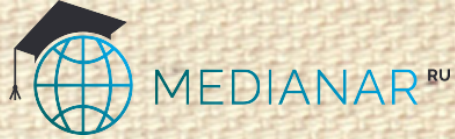 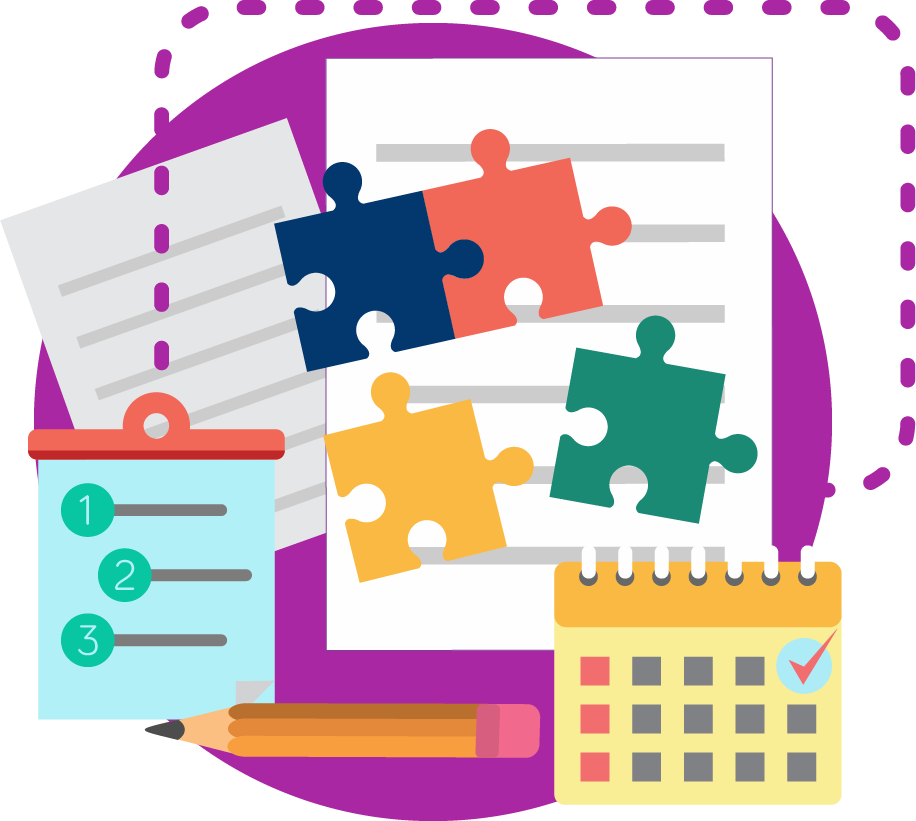 НАСИЛИЕ – физическое, психическое, социальное, экономическое воздействие на человека со стороны другого человека, семьи, группы или государства, вынуждающее его прерывать значимую деятельность и исполнять другую, противоречащую ей, либо угрожающую его физическому или психическому здоровью и целостности.
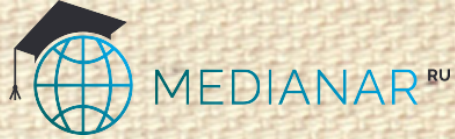 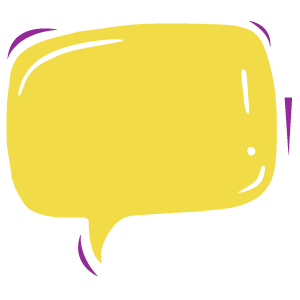 Люди испытывают насилие, 
и не считают это насилием, 
воспринимают силу как норму. 

В большинстве случаев люди склонны 
относить к насилию незначительную 
часть случаев, которые наносят ущерб 
здоровью человека.
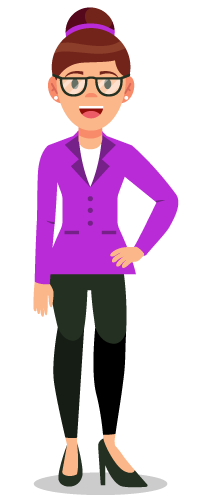 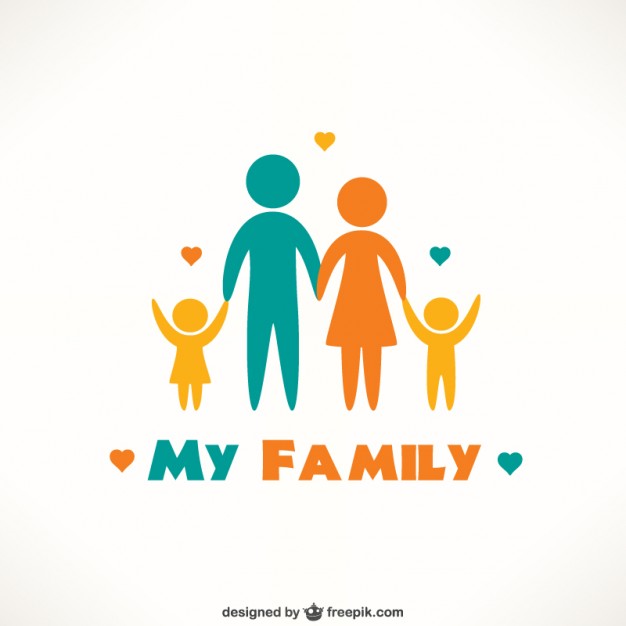 Насильственные действия по отношению к детям
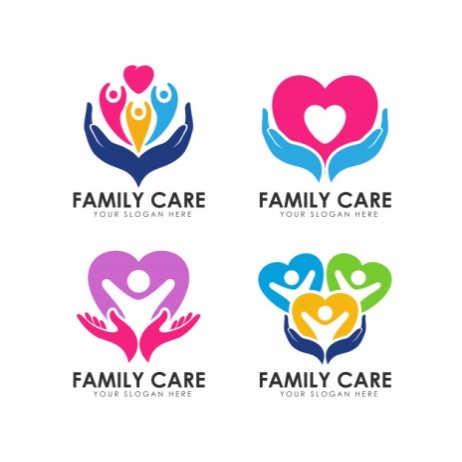 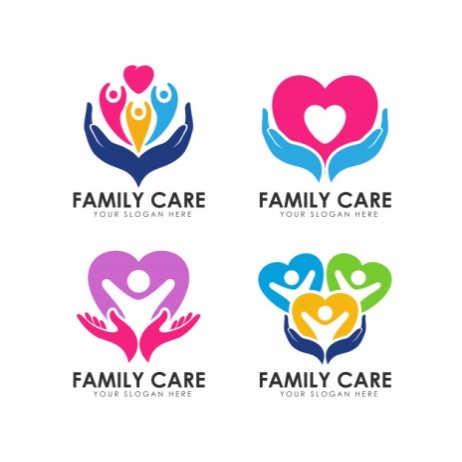 ПОСТОРОННИЙ И НЕЗНАКОМЫЙ РЕБЕНКУ ЧЕЛОВЕК
БЛИЗКИЕ ЛЮДИ
совершаются преступниками;
становятся достояние гласности;
вызывают осуждение общественности.
совершаются членами семьи и близкими родственниками детей;
большой процент насильственных действий.
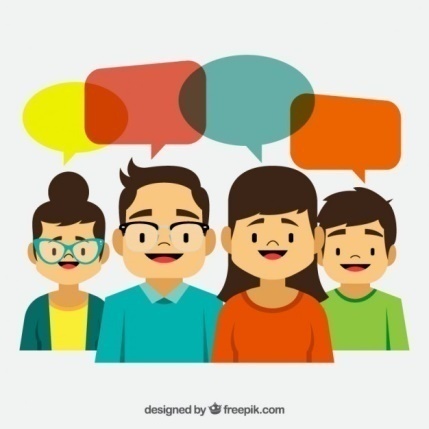 Фазы домашнего насилия
нарастание напряжения в семье
примирение
установление спокойного периода
вспышка жестокости вербального, эмоционального или физического характера
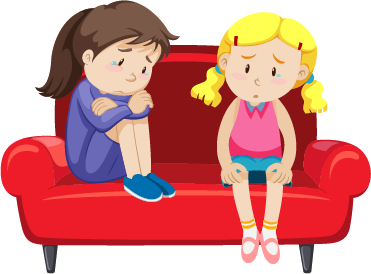 споры, обвинения, угрозы, запугивания
Виды насилия по отношению к ребенку
ФИЗИЧЕСКОЕ:
преднамеренное или неосторожное нанесение травм ребенку, которое вызывает нарушение физического или психического здоровья или отставание в развитии
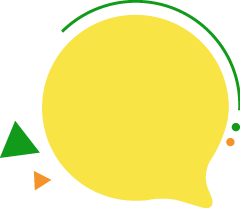 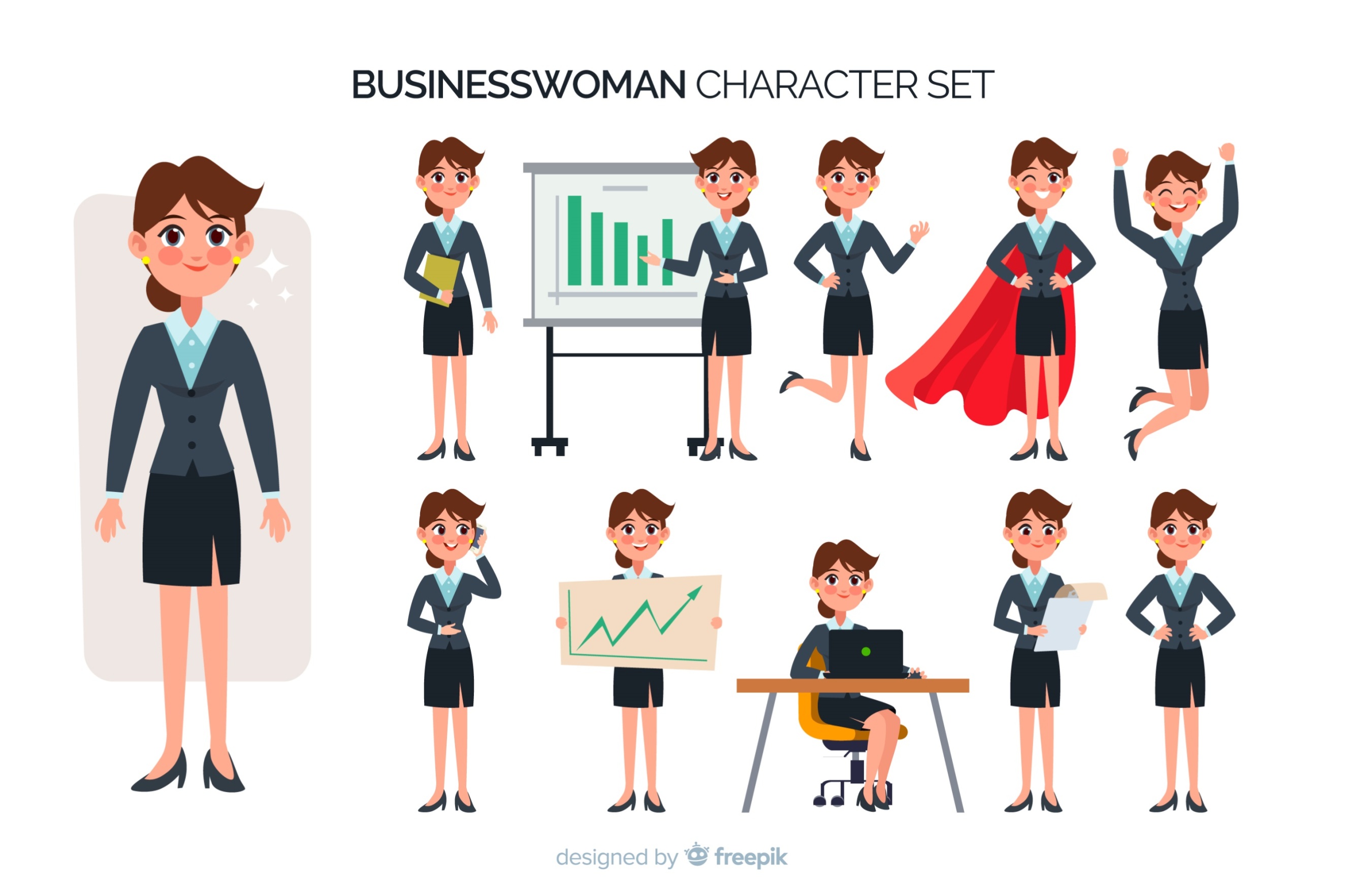 ЭМОЦИОНАЛЬНОЕ:
длительное, периодическое или постоянное воздействие родителей или других взрослых на ребенка, приводящие к формированию у него патологических черт характера или нарушению психического развития
Виды насилия по отношению к ребенку
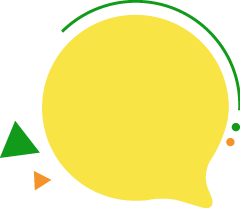 СЕКСУАЛЬНОЕ:
вовлечение ребенка в действие с сексуальной окраской с целью получения взрослыми сексуального удовлетворения или материальной выгоды
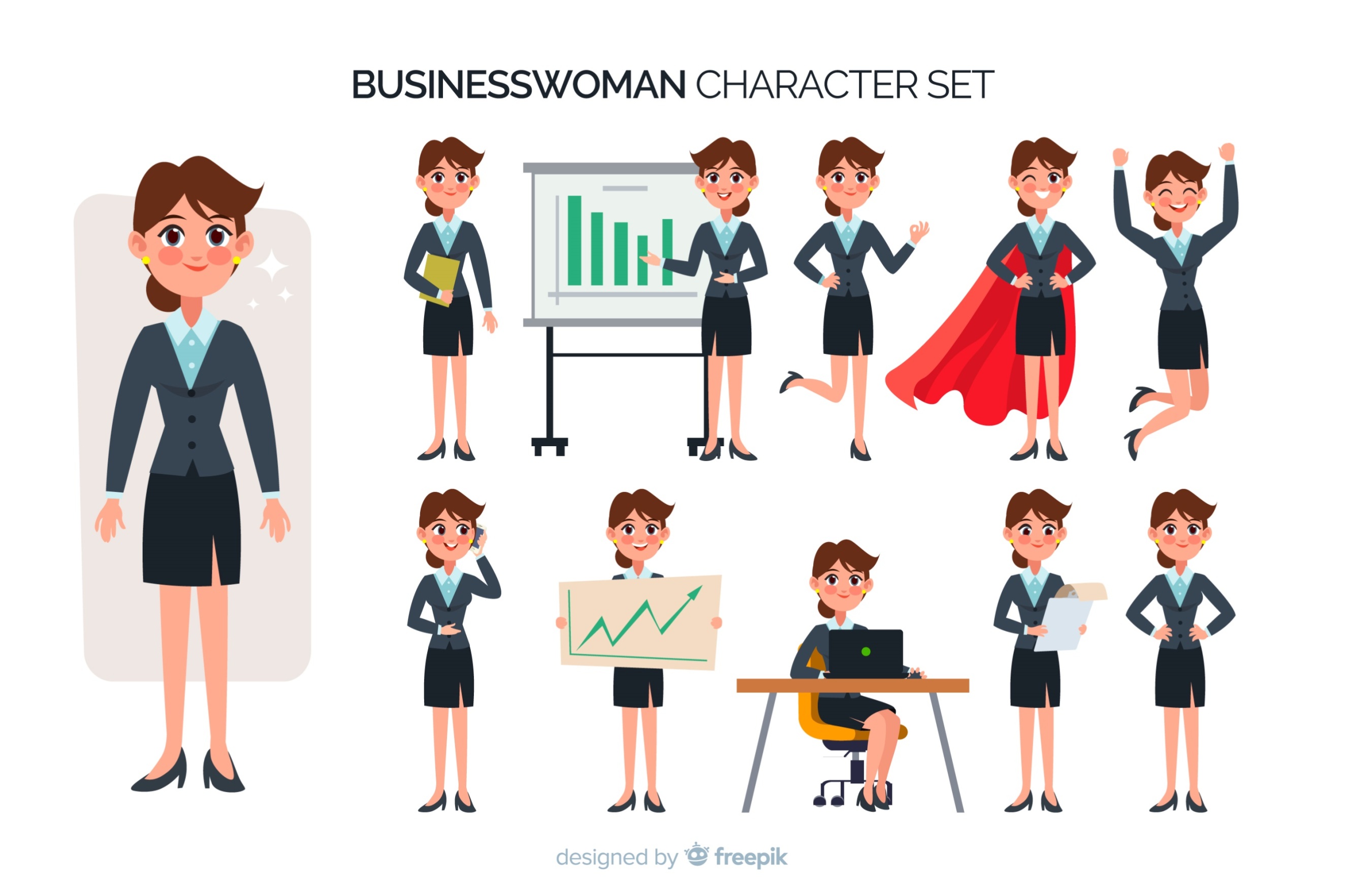 ЭКОНОМИЧЕСКОЕ:
материальное давление, которое может проявляться в запрете обучаться, работать, в лишении финансовой поддержки, полном контроле над доходами.
Виды насилия по отношению к ребенку
ПРЕНЕБРЕЖЕНИЕ   НУЖДАМИ  РЕБЕНКА:
неспособность родителей или лиц их заменяющих удовлетворять основные нужды и потребности ребенка: в пище, одежде, жилье, медицинской помощи, воспитании, образовании.
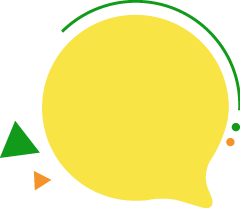 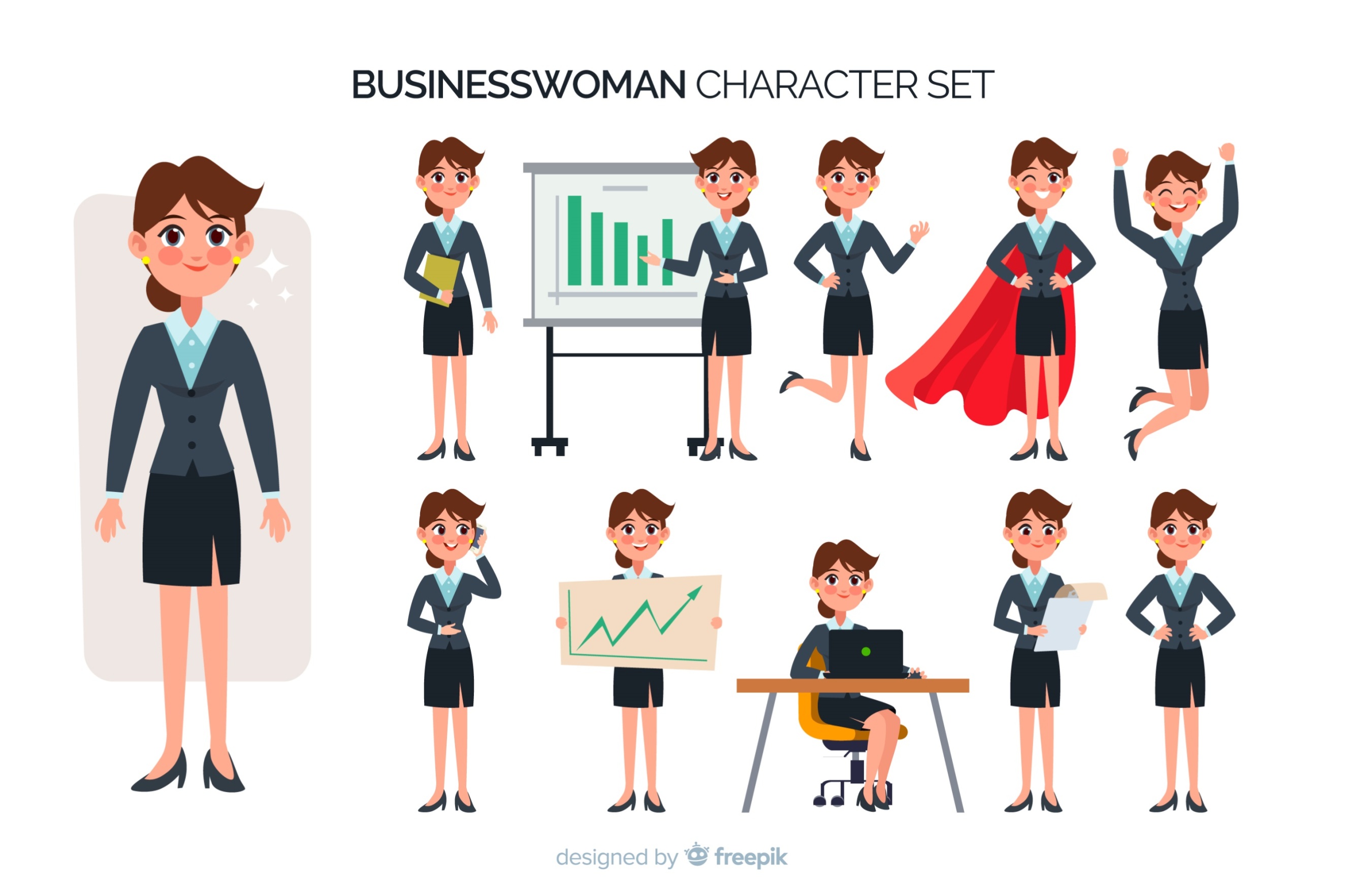 Факторы риска применения различных видов насилия по отношению к ребенку
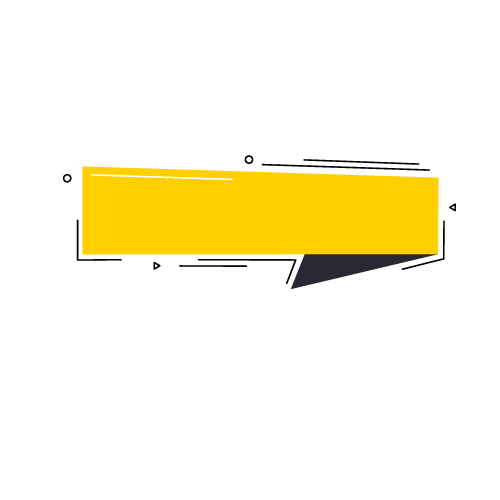 Семьи с низким материальным уровнем жизни
Особенности семьи
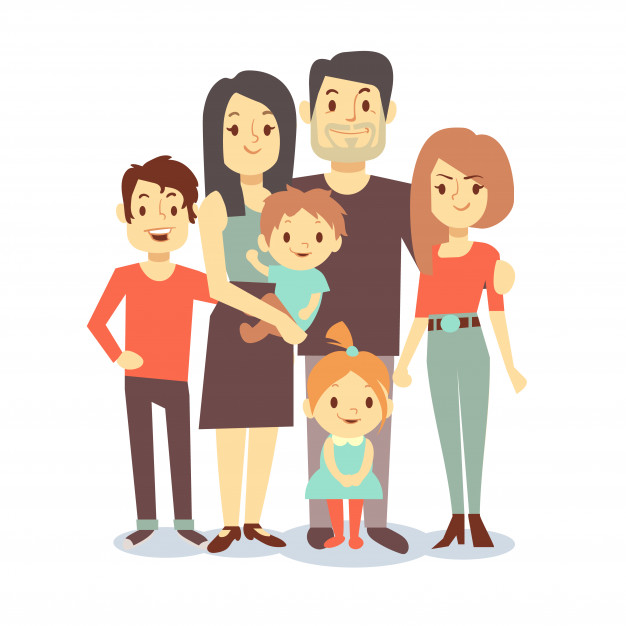 систематическая неспособность или нежелание родителей обеспечить основные потребности ребенка:
пища;
одежда;
медицинский уход.
Факторы риска применения различных видов насилия по отношению к ребенку
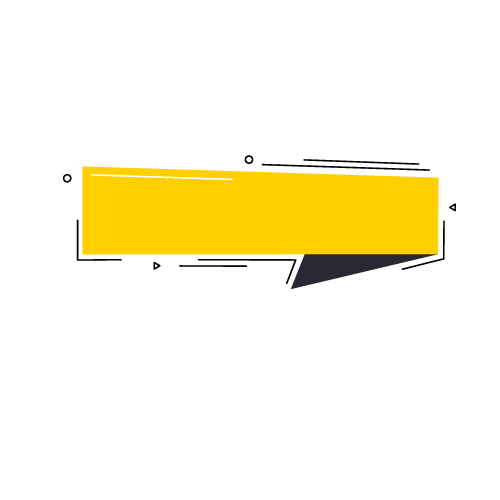 Многодетные семьи
Особенности семьи
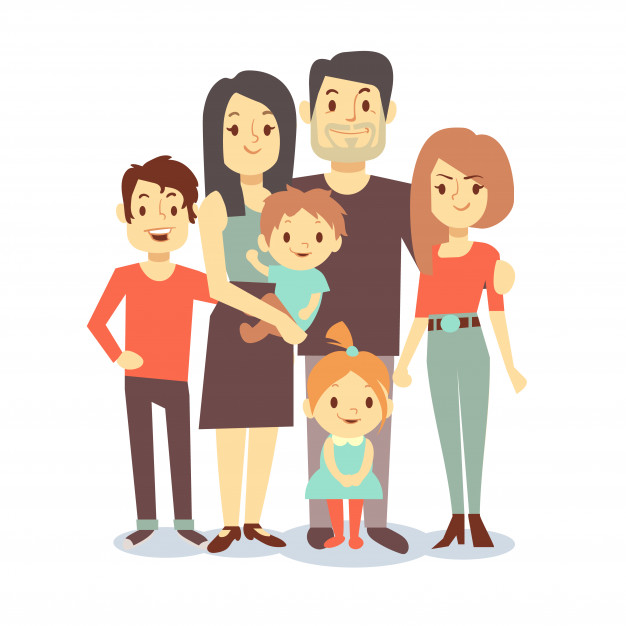 невысокий материальный уровень;
отсутствие планирования рождаемости;
асоциальный образ жизни матери.
Факторы риска применения различных видов насилия по отношению к ребенку
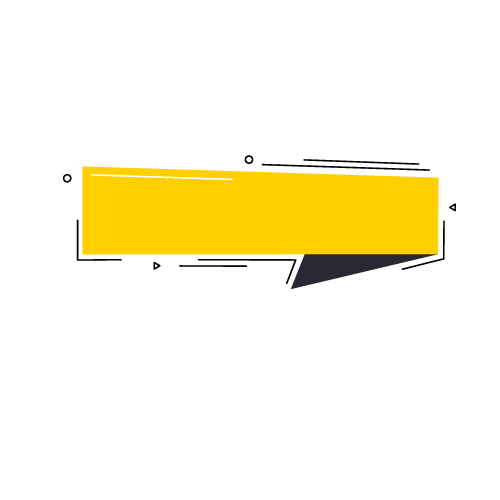 Неполные или конфликтные семьи
Особенности семьи
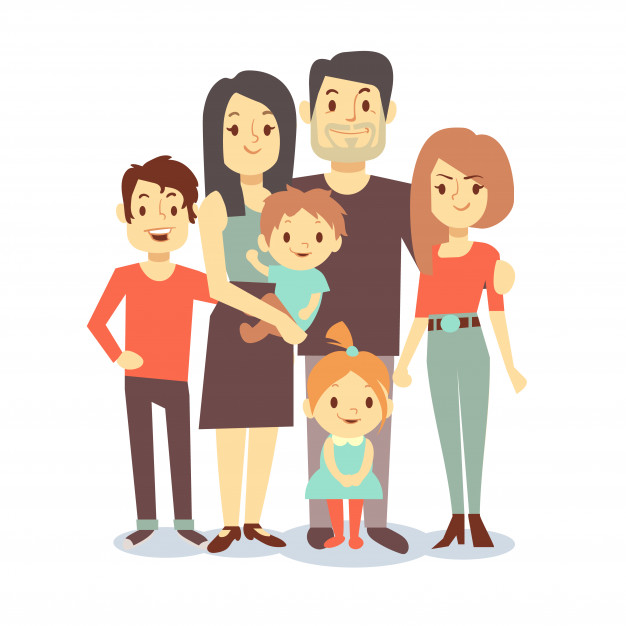 тяжелая, напряженная обстановка в семье;
нереализованность ожиданий женщины от брака;
негативное отношение к ребенку;
негативные способы взаимодействия с ребенком.
Факторы риска применения различных видов насилия по отношению к ребенку
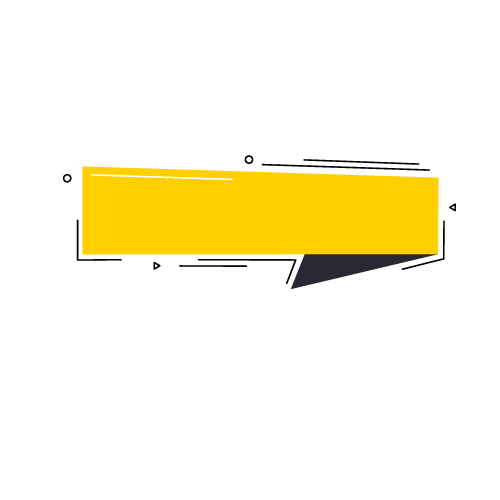 Семьи, где есть усыновленные дети
Особенности семьи
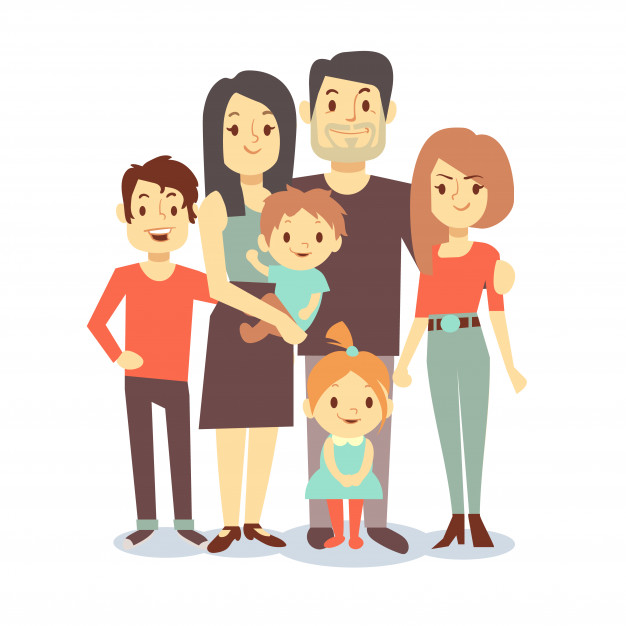 частый мотив для установления попечительства - получение материальных дотаций;
несоответствие особенностей и поведения усыновленного ребенка ожиданиям родителей;
неблагоприятная среда для развития ребенка; 
насилие по отношению к ребенку со стороны приемных родителей.
Факторы риска применения различных видов насилия по отношению к ребенку
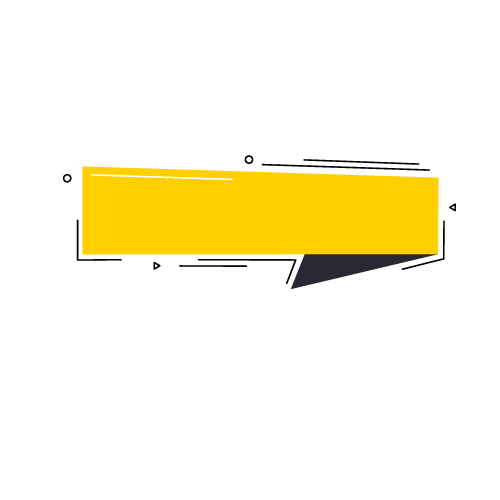 Семьи, где плохо распределяются семейные роли
Особенности семьи
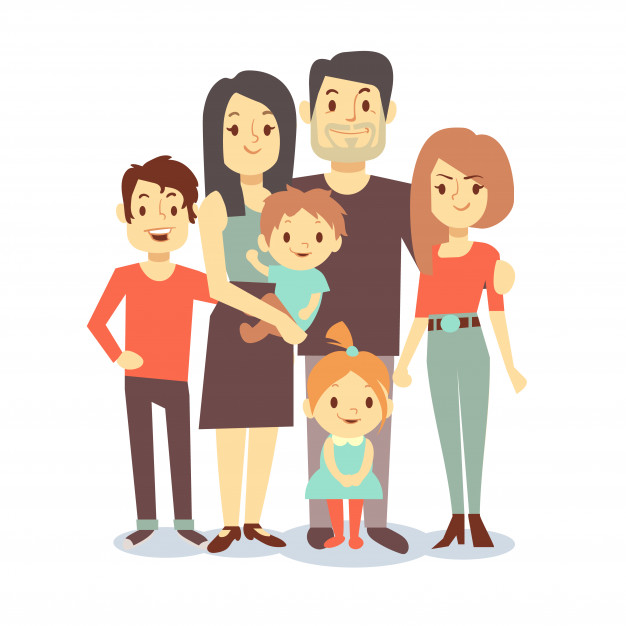 применение жестоких наказаний; 
концентрация власти у одного из родителей;
хаотическое распределение ролей в семье.
Факторы риска применения различных видов насилия по отношению к ребенку
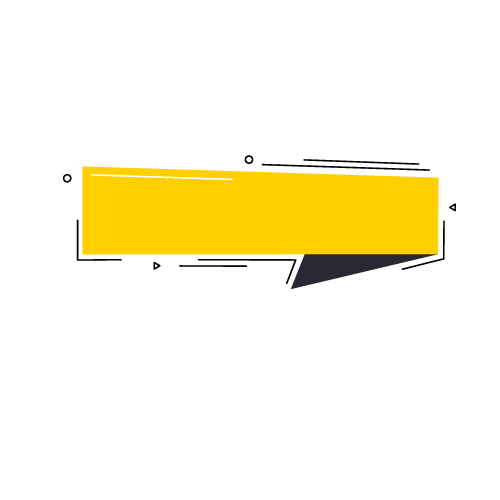 Алкоголизм одного или обоих родителей
Здоровье родителей
нанесение вреда психическому состоянию ребенка;
низкий статус родителей;
низкий материальный уровень;
не уделяется должного внимания ребенку  со стороны родителей;
ребенок подвергается физическому и эмоциональному насилию.
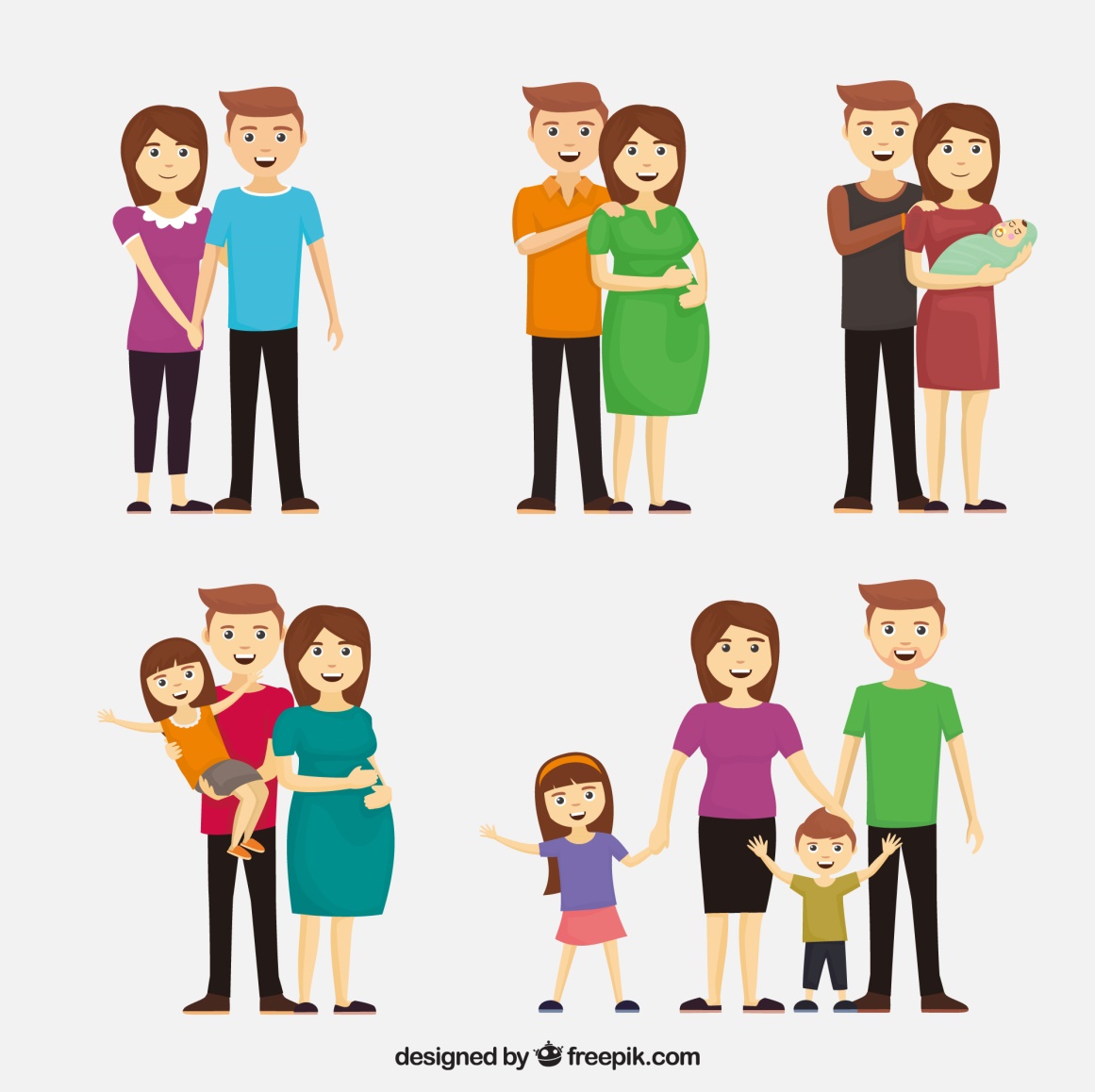 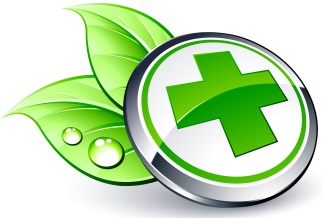 Факторы риска применения различных видов насилия по отношению к ребенку
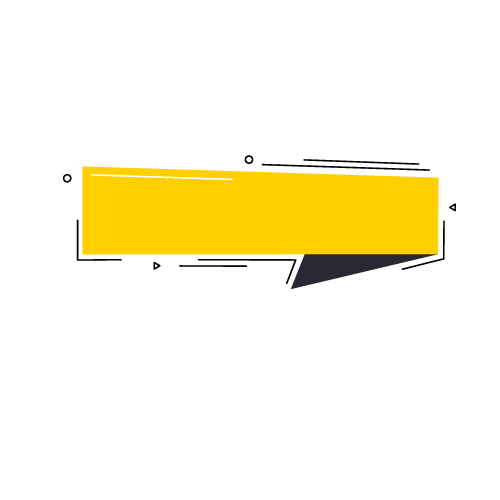 Особенности личности и характера, родительские установки
Особенности родителей
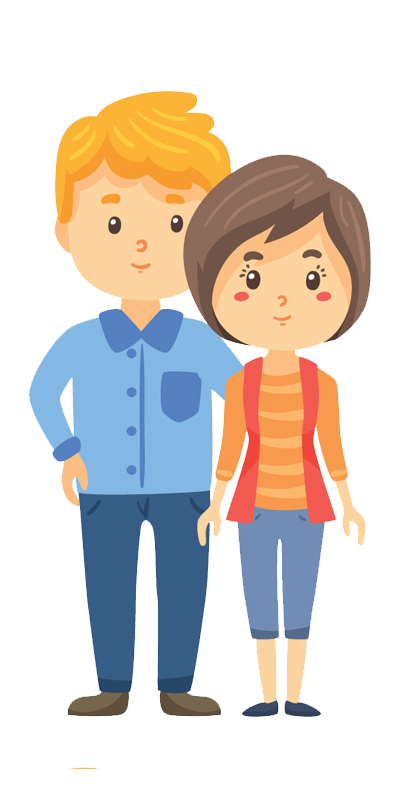 агрессивность;
сниженный уровень самоконтроля;
стремление к доминированию;
повышенный уровень раздражительности;
неуверенность в собственных силах, неадекватная самооценка;
нереалистично высокий уровень ожиданий по отношению к ребенку.
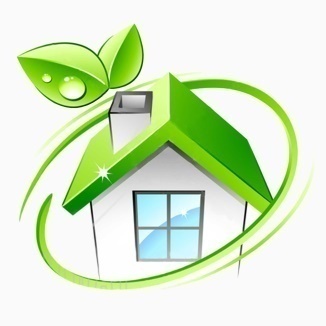 Факторы риска применения различных видов насилия по отношению к ребенку
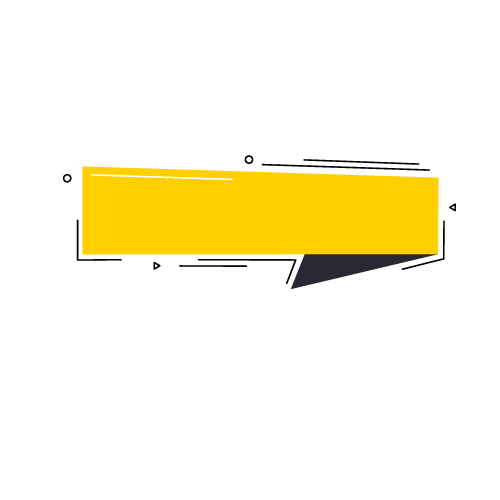 Особенности личности и характера, родительские установки
Особенности родителей
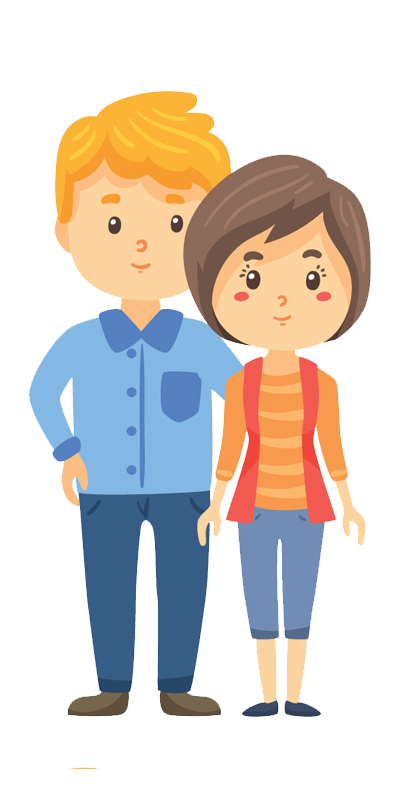 неоправданные ожидания родителей по физическим (включая пол) и интеллектуальным возможностям и способностям ребенка;
искаженное восприятие ребенка, страх, что ребенок «испортится»;
преувеличение ценности физических наказаний; 
собственный детский опыт, связанный с насилием;
неготовность к поведению детей в подростковом возрасте.
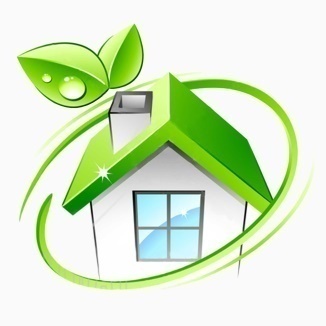 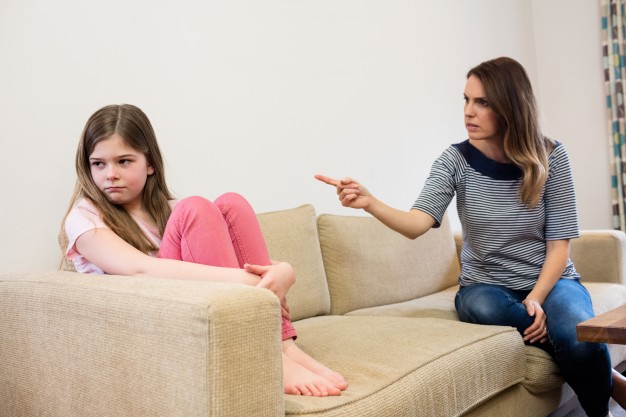 Значимым фактором применения насилия по отношению к ребенку является переживаемый родителем стресс. Исследования показывают, что стресс часто провоцирует агрессию, но создание ребенком «помех» родителям не всегда приводит к тому, что родители жестоко наказывают ребенка. Чаще, кроме высокого уровня стресса, этому способствуют определенные личностные особенности взрослого.
я
Факторы риска применения различных видов насилия по отношению к ребенку
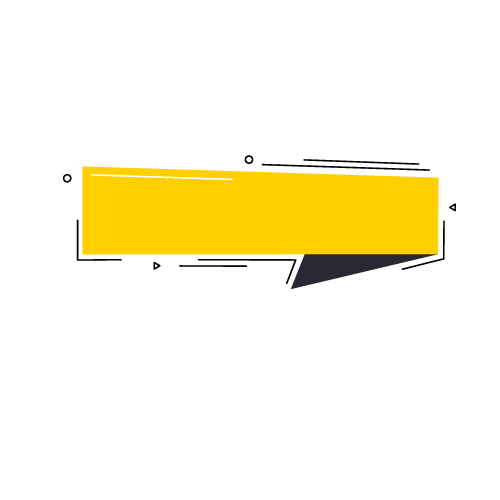 Особенности  поведения детей
Особенности ребенка
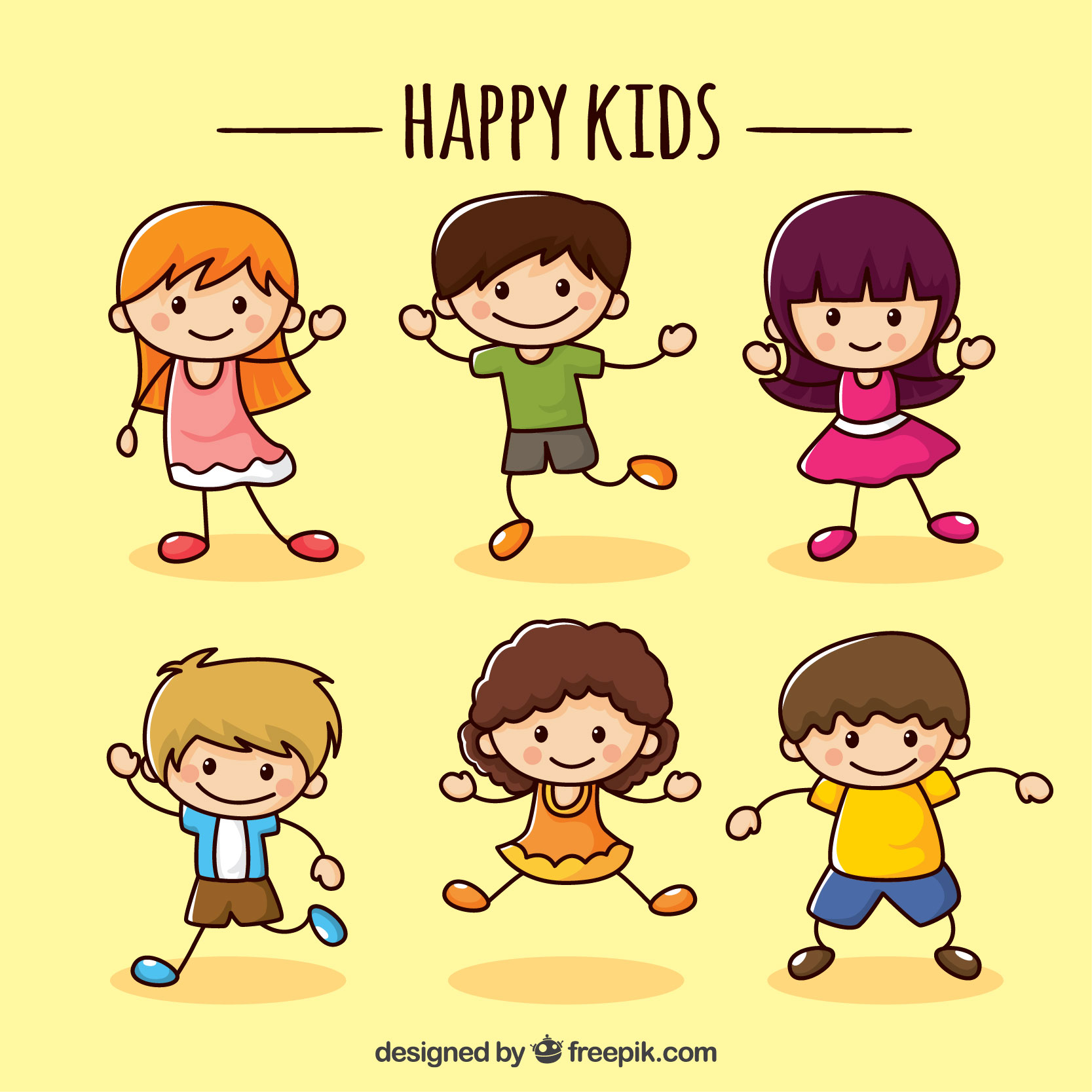 гиперкинетический синдром; 
чрезмерная подвижность;
сниженная способность к концентрации внимания;
физические и психические отклонения ребенка.
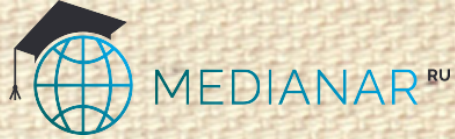 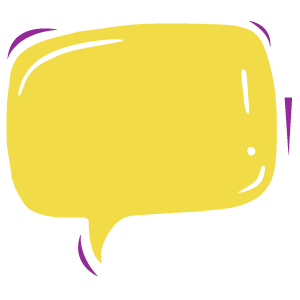 Степень тяжести последствий 
перенесенного насилия зависит 
от тяжести самого насилия.
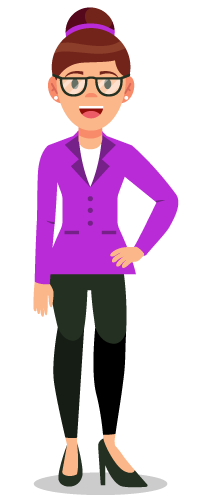 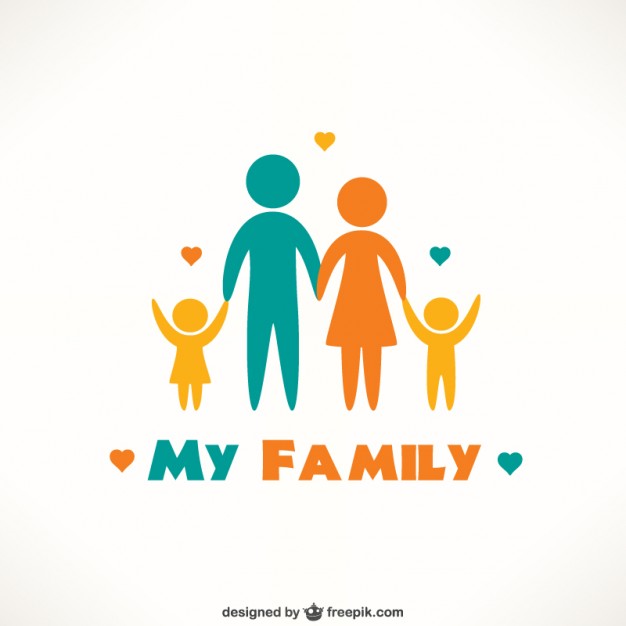 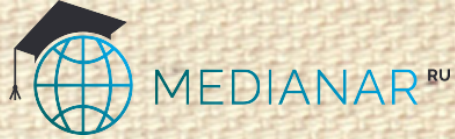 жестокое отношение к ребенку
комплекс жертвы
отвержение в грубой или явной форме
психотравматические переживания
агрессия
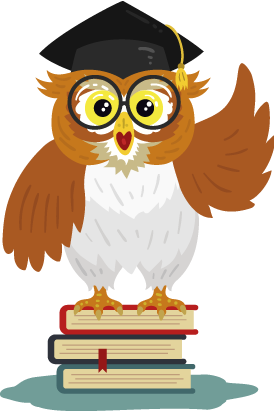 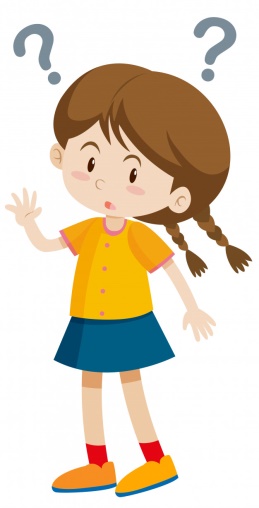 последствия жестокого отношения
аутоагрессия
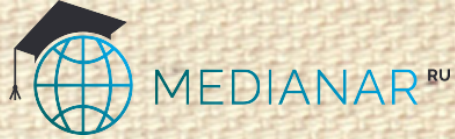 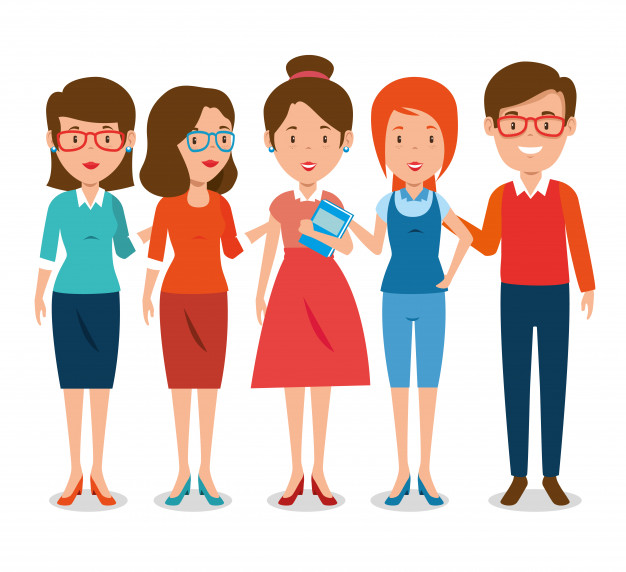 Ученые утверждают, что испытанная ребенком жестокость оставляет след на всю жизнь и приводит к самым разнообразным последствиям, которые объединяет одно – ущерб здоровью ребенка или опасность для его жизни.
Последствия жестокого обращения с детьми
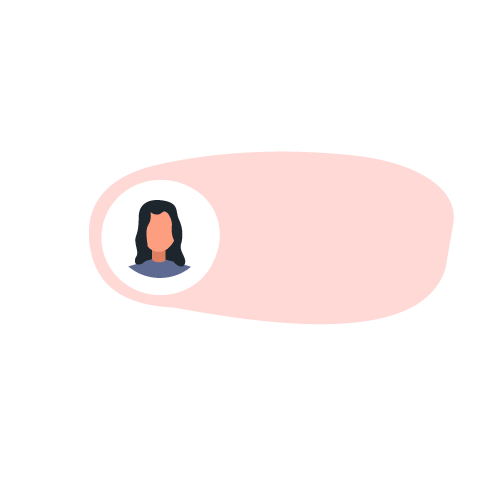 физические травмы;
повреждения;
острые психические реакции в ответ на любую агрессию:
возбуждение;
стремления куда-то бежать; 
стремления спрятаться;
глубокая заторможенность; 
внешнее безразличие;
поглощение страхом, тревогой, гневом.
ближайшие последствия жестокого обращения с детьми
Последствия жестокого обращения с детьми
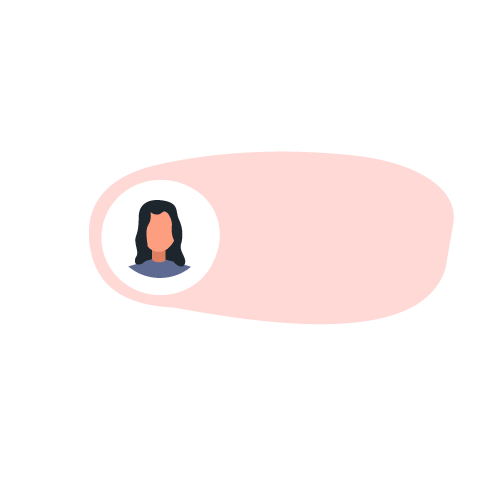 заболевания;
личностные и эмоциональные нарушения физического и психического развития; 
тяжелые социальные последствия: 
вред для жертвы;
вред для общества.
отдаленные последствия жестокого обращения 
с детьми
Характеристика социально дезадаптированной личности
стремление разрешать свои проблемы посредством насильственных или противоправных действий:
подверженные частым приступам гнева и немотивированной агрессии;
выход агрессии на младших по возрасту и на животных. 

РЕЗУЛЬТАТ: 
дальнейшее воспроизводство жестокости. 

КОСВЕННОЕ ПОДТВЕРЖДЕНИЕ:
увеличение числа совершенных подростками преступлений, сопряженных с насилием.
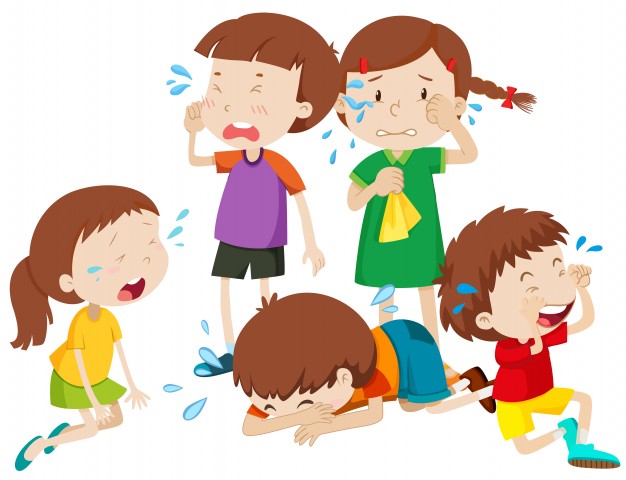 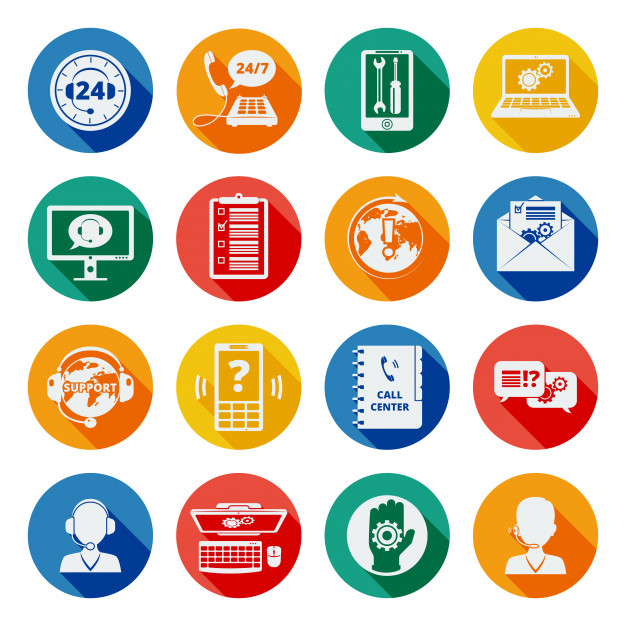 Характеристика социально дезадаптированной личности
формирование малопривлекательных для окружающих личностных и поведенческих особенностей.

РЕЗУЛЬТАТ: 
трудности социализации;
нарушение связи со взрослыми; 
отсутствие навыков общения со сверстниками; 
принадлежность к криминальной группе;
пристрастие к алкоголю, наркотикам;
совершение правонарушений; 
занятие проституцией девочками;
нарушение половой ориентации у мальчиков.
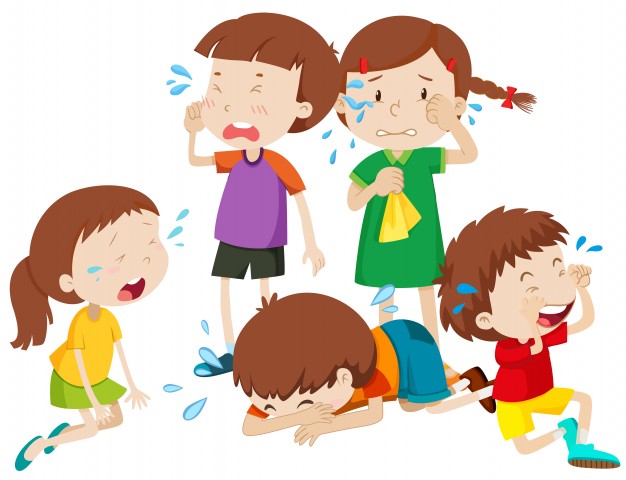 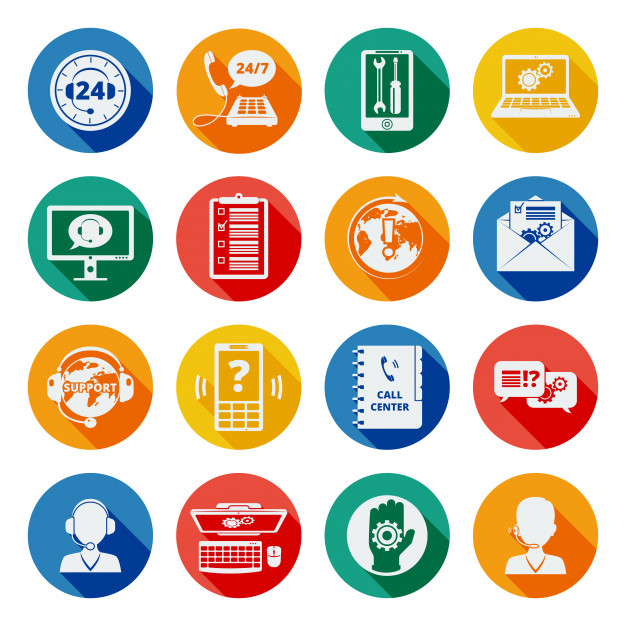 Характеристика социально дезадаптированной личности
дети, подвергающихся насилию, часто не могут стать полноценными родителями.

РЕЗУЛЬТАТ: 
трудности при создании собственной семьи;
невозможность дать своим детям достаточно тепла, чтобы воспитать здоровое физически и нравственно потомство;
выросшие в жестокости мальчики становятся обидчиками, а девочки связывают жизнь с жестоким и агрессивным мужчиной.
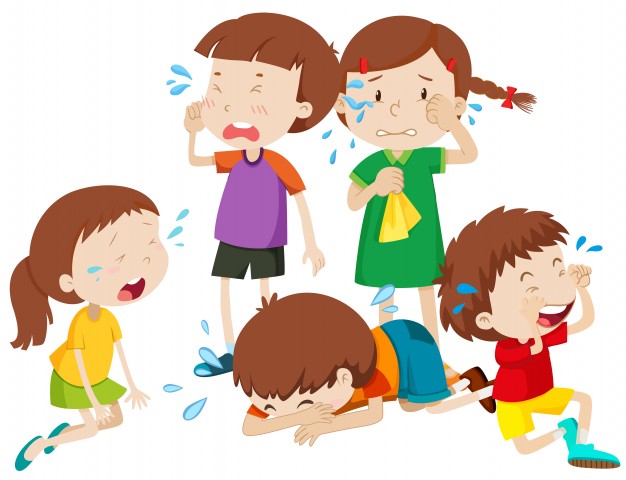 Характеристика социально дезадаптированной личности
жестокое обращение с детьми вызывает у них:

нарушения памяти;
отсутствие способности сосредоточиться;
инфантильность;
малообразованность;
низкий профессиональный уровень;
неумение и нежелание трудиться.
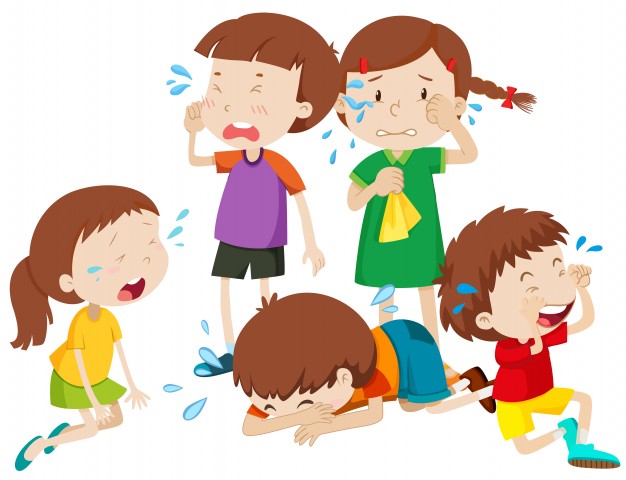 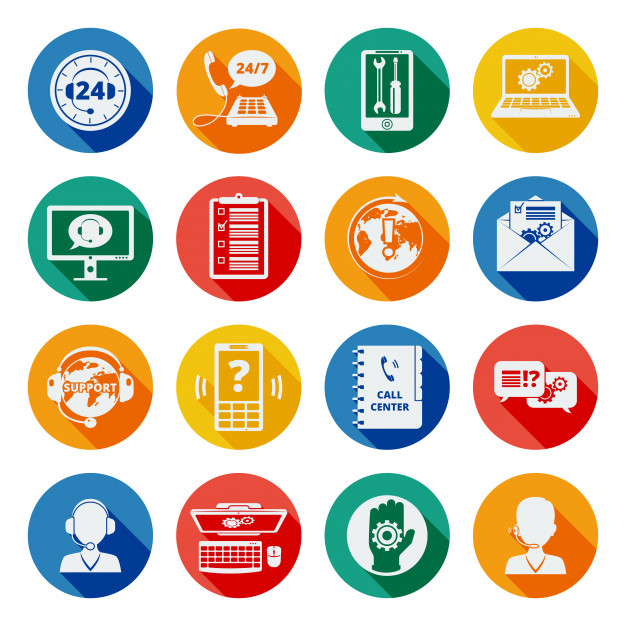 У детей из семей, где побои и брань являются распространенными «методами воспитания», или где ребенок лишен тепла и внимания (например, в семьях родителей-алкоголиков), выявляются признаки задержки физического и психического развития, которые вызывают состояние «неспособности к процветанию».
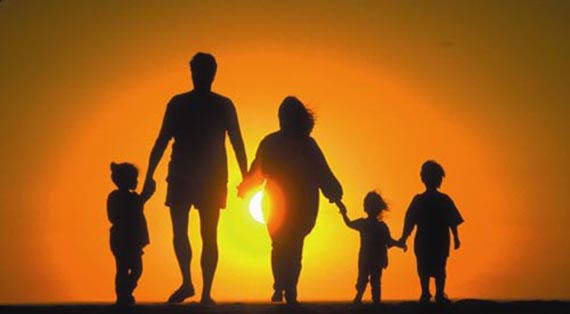 Последствия насилия по отношению к детям
нарушения физического и психического развития;
страх перед каким-то человеком, местом, темнотой;
чрезмерная сонливость или бессонница; 
истерические проявления; 
регрессия;
агрессивность и раздражение; 
несоотносимый с возрастом интерес ребенка к интимной области;
шантаж совершивших сексуальное насилие, вымогая у взрослых насильников деньги и подарки в обмен на обещание хранить совершенное в секрете.
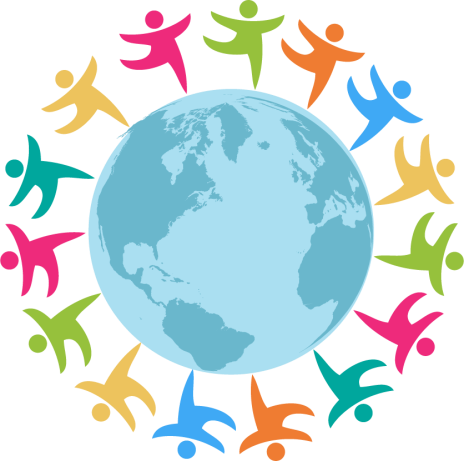 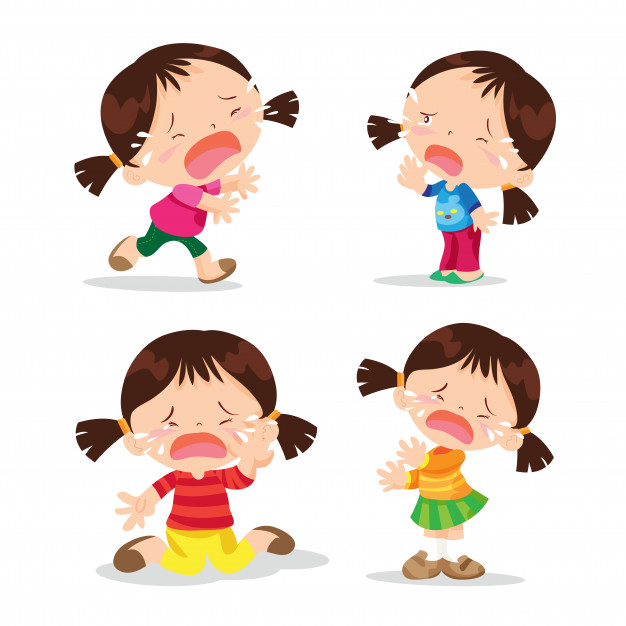 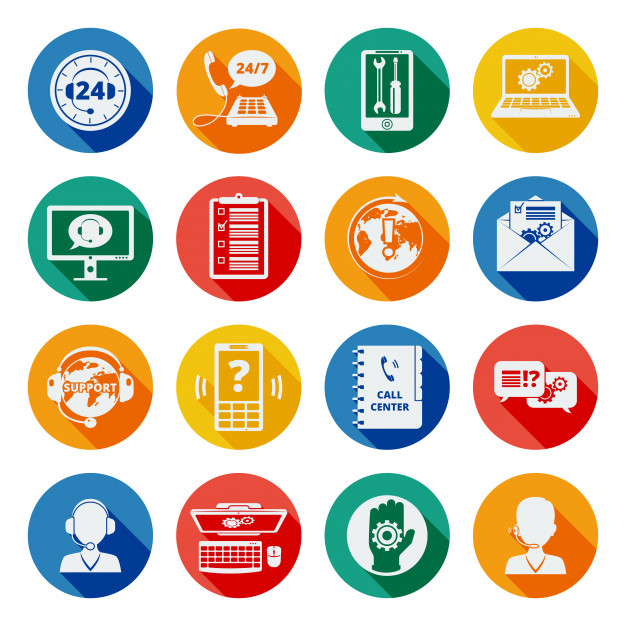 Последствия насилия по отношению к детям
могут стать инициаторами развратных действий и втягивать в них окружающих;

низкая самооценка:
чувство вины;
чувство стыда; 
приступы беспокойства;
приступы безотчетной тоски.
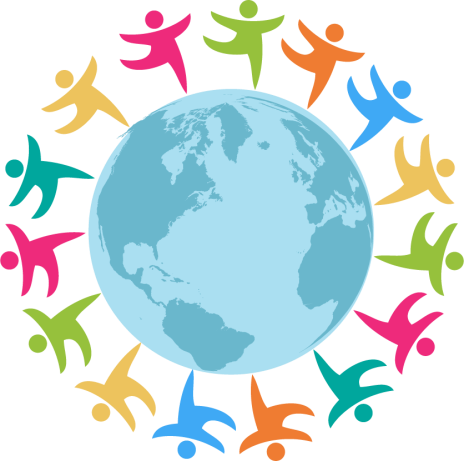 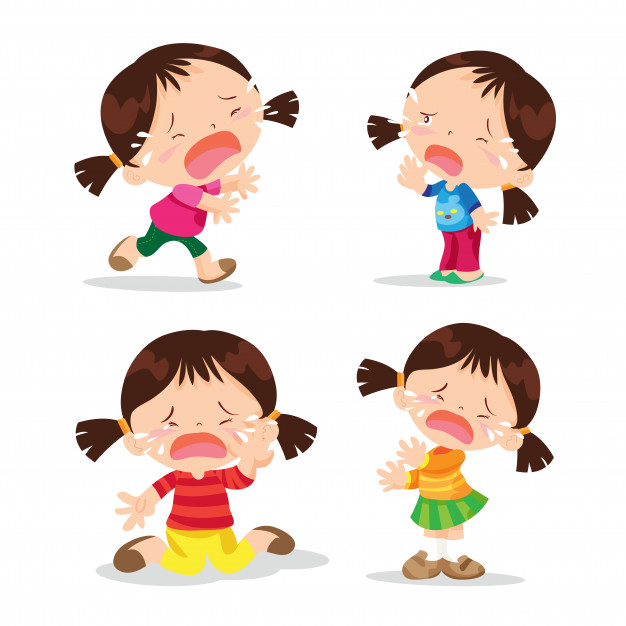 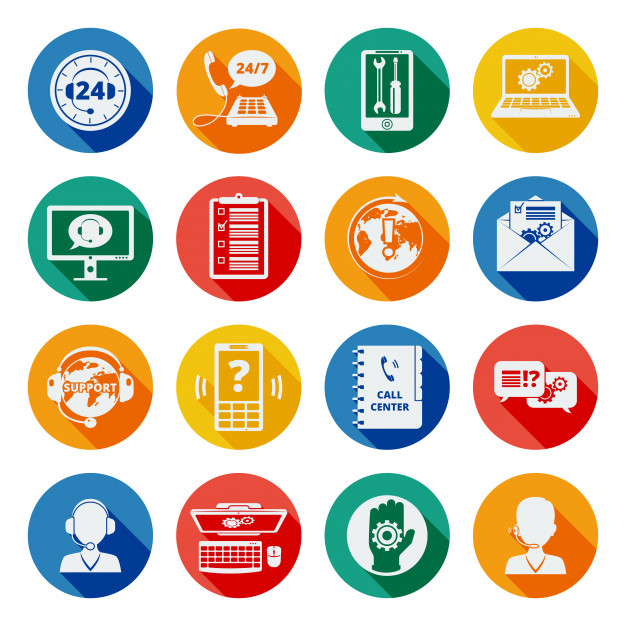 Последствия насилия по отношению к детям
развитие тяжелой депрессии у детей старшего возраста:
нарушение сна; 
чувство собственной ущербности;
чувство неполноценности;
страдание от одиночества у подростков:
попытки покончить с собой; 
завершенные суициды;
погружение в депрессию взрослыми:
агрессивность;
избыточная пассивность;
отсутствие способности к самозащите;
стремление привлечь внимание любым путём.
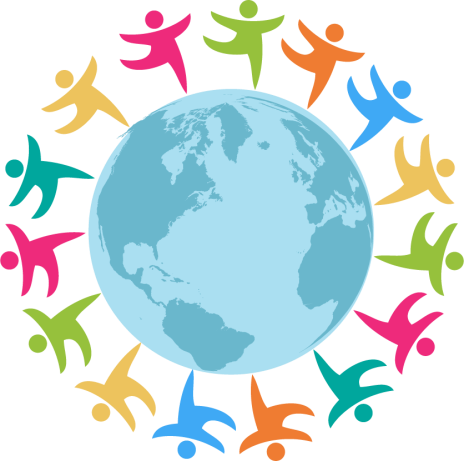 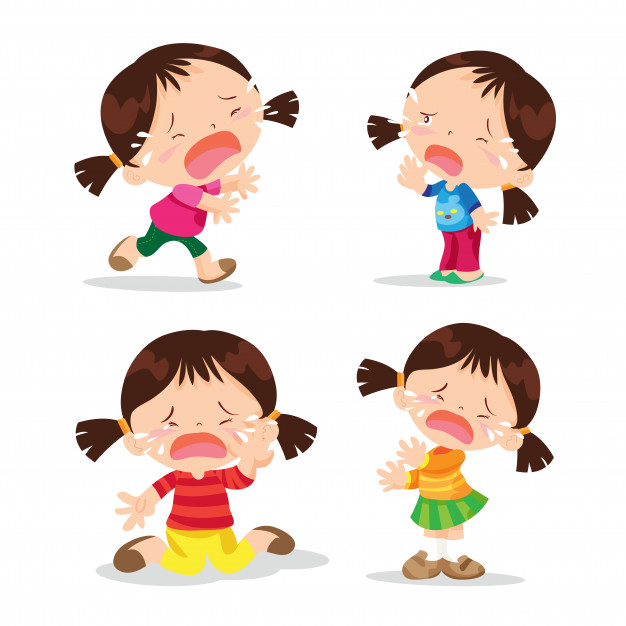 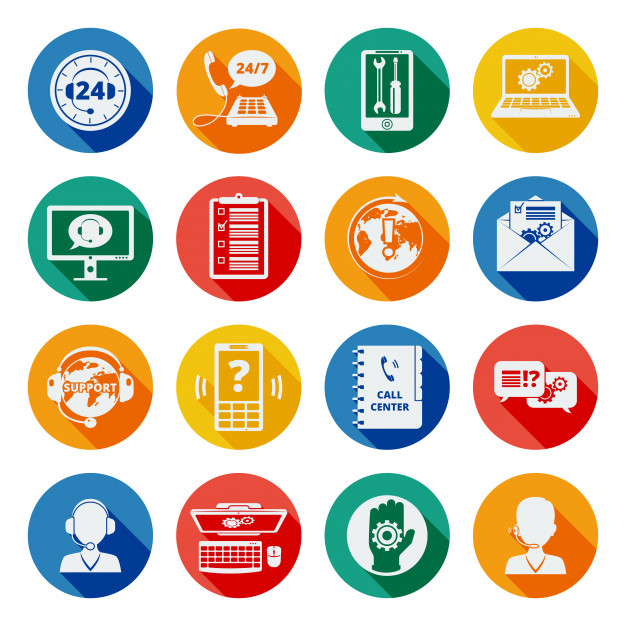 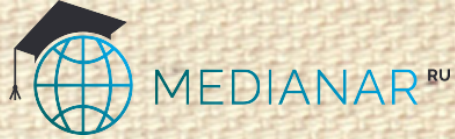 РЕКОМЕНДАЦИИ   ПЕДАГОГУ
 при возникновении подозрений о возможности насилия над ребенком и первичном контакте с потерпевшим необходимо:
незамедлительно и тщательно проверить достоверность предположений:
проводить беседы с самим ребенком, 
проводить беседы  сего братьями, сестрами и друзьями, соседями, родителями (опекунами, близкими родственниками);
наблюдать за внешним видом и поведением несовершеннолетнего;
осущетсвлять знакомство с условиями проживания несовершеннолетнего дома;
занести полученные данные в специальный дневник.
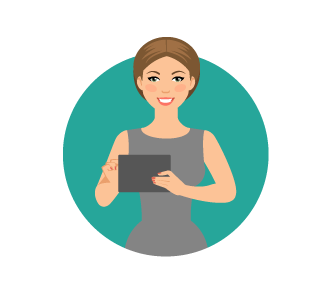 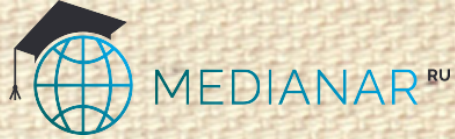 РЕКОМЕНДАЦИИ   ПЕДАГОГУ
 при возникновении подозрений о возможности насилия над ребенком и первичном контакте с потерпевшим необходимо:

подключить к работе специалиста-психолога;
провести беседу с жертвой насилия;
 в случае подтверждения факта насилия поддержать ребенка,  выслушать, дать выговориться, не перебивать вопросами,  не мешать рассказывать о случившемся своими словами;
показать потерпевшему, насколько правильно он поступил, обратившись за помощью;
защитить ребенка от насильника и убедить жертву в ее невиновности;
объяснить, что пострадавший ребенок имеет право переехать жить на некоторое время в приют; перевестись в другой класс.
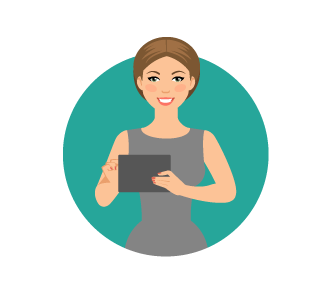 Условия оказания эффективной помощи детям и подросткам, пострадавшим от насилия
безоговорочное и полное признание основных прав детей и подростков на жизнь, личную неприкосновенность, защиту, достойное существование;
доверие к детям и подросткам;
анонимность или конфиденциальность полученной информации;
формирование чувства безопасности у жертв насилия.
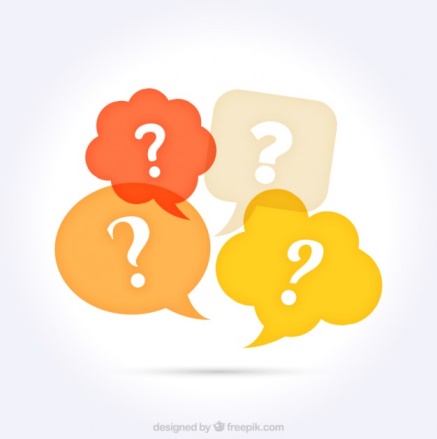 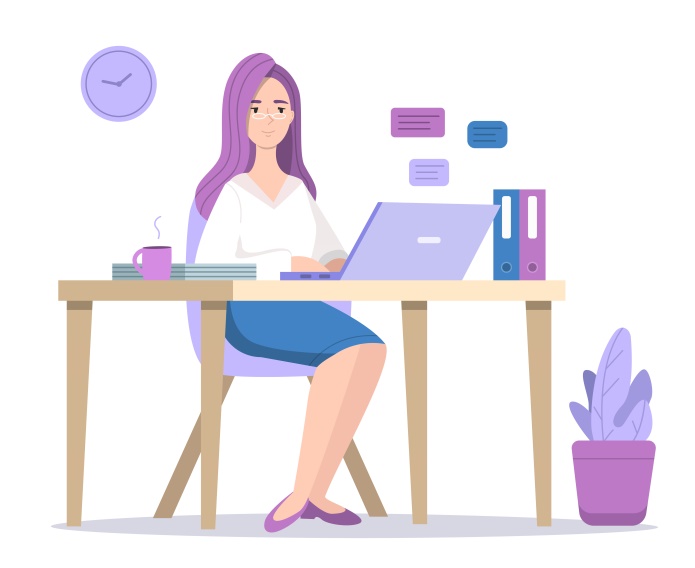 Профилактическая работа по предупреждению семейного насилия над детьми
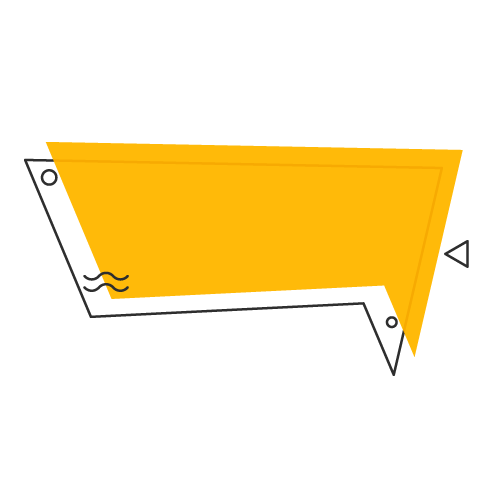 просвещение родителей по вопросам прав и свобод детей, закрепленных в международных и федеральных законодательных актах;
отказ от культурологически оправдываемых форм насилия, прежде всего в сфере воспитания и перевоспитания детей; 
полный отказ от физических наказаний;
привитие ценностного отношения к детству.
СОДЕРЖАНИЕ 
РАБОТЫ
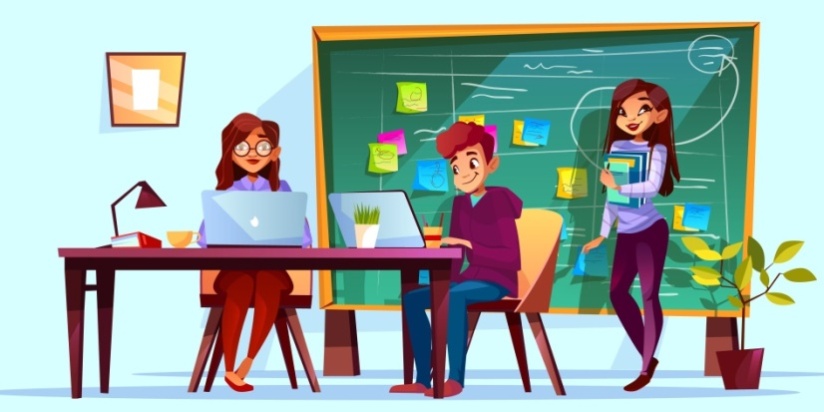 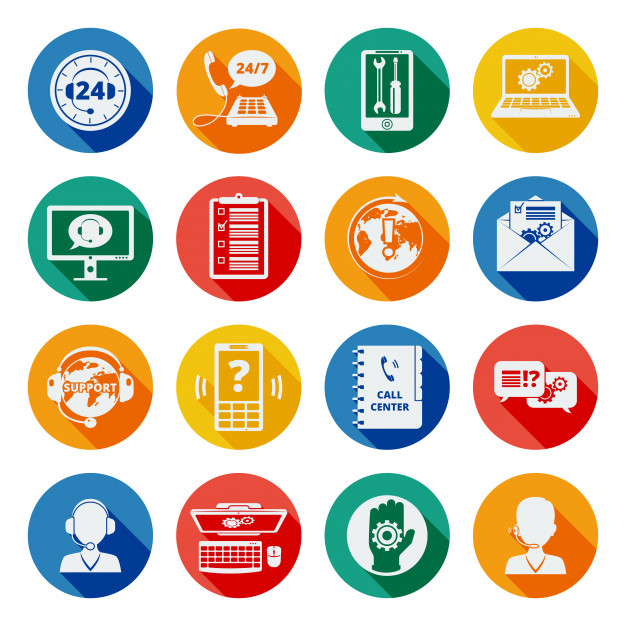 Профилактическая работа по предупреждению семейного насилия над детьми
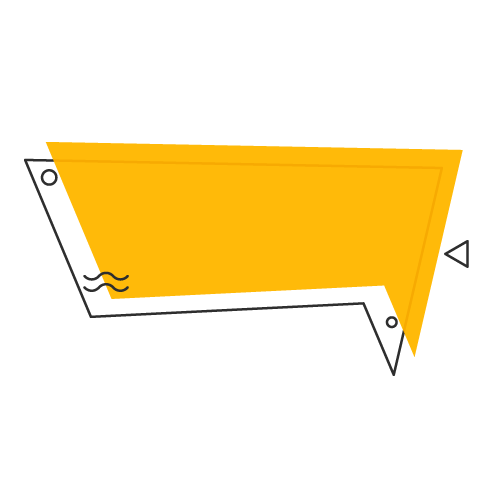 использование стендовой информации;
выступление на родительских собраниях;
проведение родительских клубов; 
выпуск газет внутри образовательного учреждения;
индивидуальные беседы и консультации.
ФОРМЫ 
РАБОТЫ
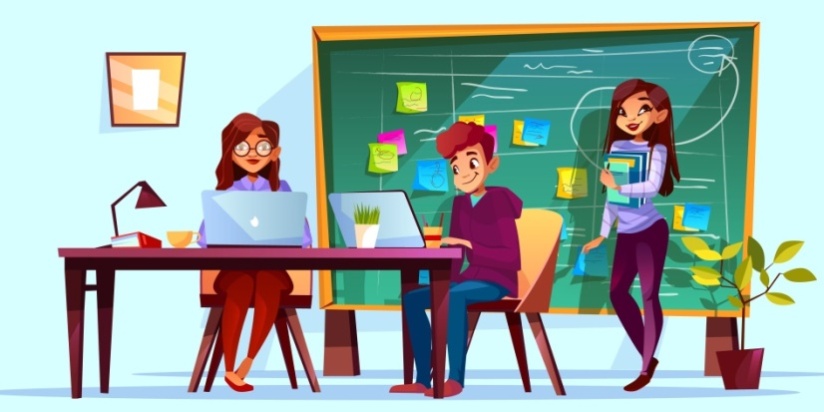 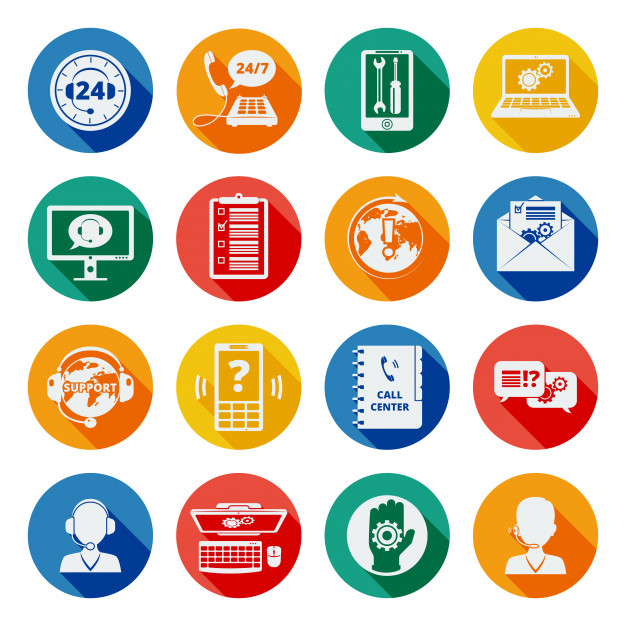 Профилактическая работа по предупреждению семейного насилия над детьми
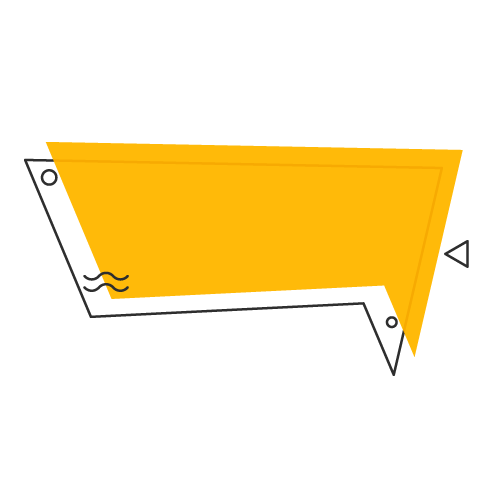 ОПРОСНИКИ  И  АНКЕТЫ:

вариативность;
составление с учетом потребностей конкретного образовательного учреждения;
построение с учетом всех требований, предъявляемых к этим методам исследования.
ДИАГНОСТИКА
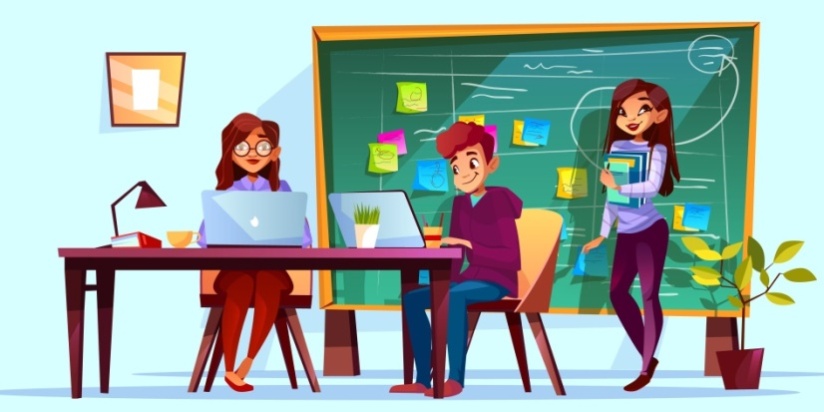 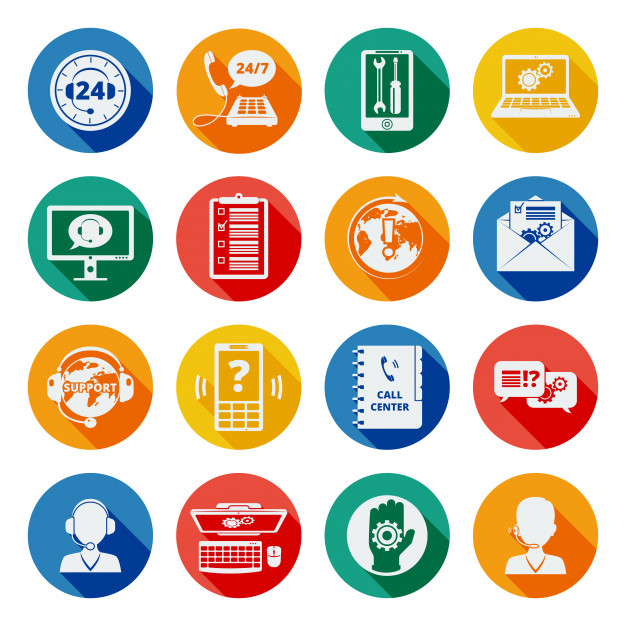 Профилактическая работа по предупреждению семейного насилия над детьми
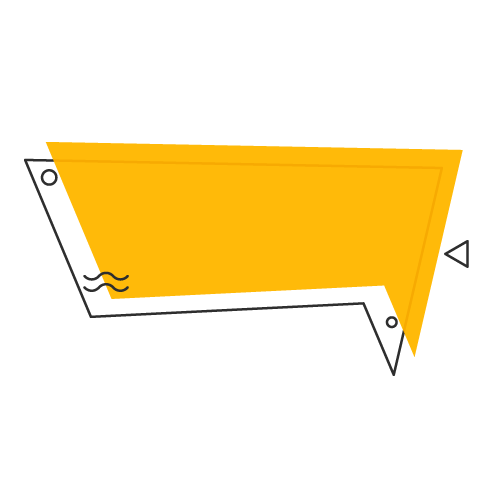 НАБЛЮДЕНИЕ:

видение педагогами внешних физических признаков совершаемого над ребенком насилия в семье во время занятий, выполнения поручений, процессов взаимодействия со взрослыми и сверстниками;

прослеживание у ребенка вызванного педагогом внутреннего переживания.
ДИАГНОСТИКА
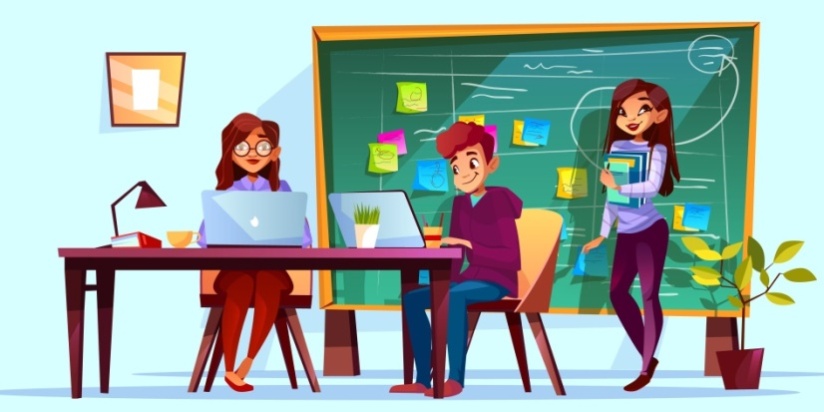 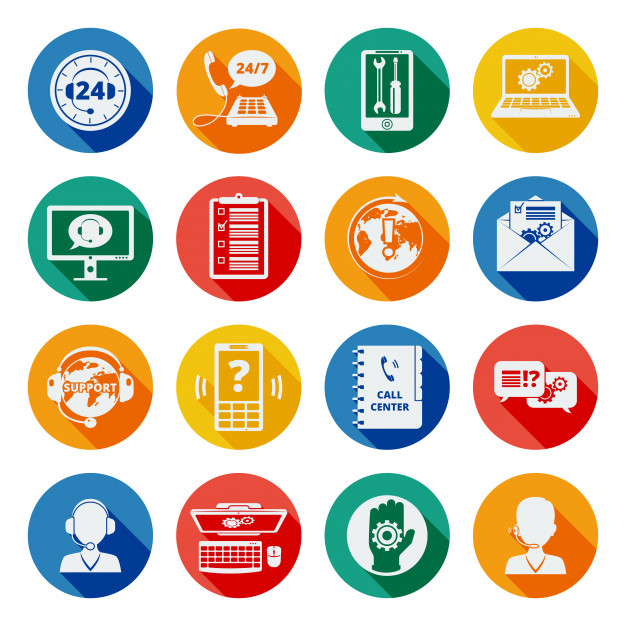 Профилактическая работа по предупреждению семейного насилия над детьми
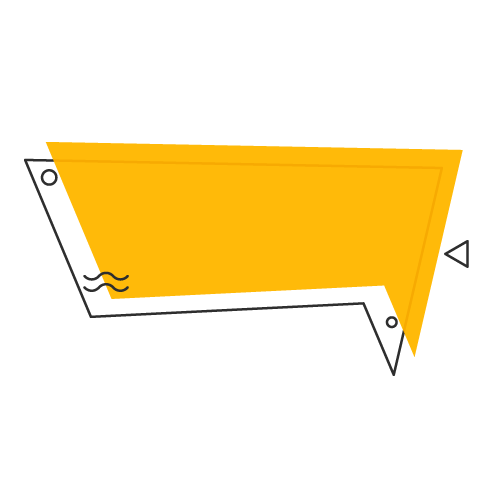 МЕТОДИКА  «НЕЗАКОНЧЕННОЕ ПРЕДЛОЖЕНИЕ»

получение достаточно объективных данных;
«завуалированная» форма заданий;
используются в работе с родителями и с детьми; 
осуществление сравнительного анализа ответов обоих сторон.
ДИАГНОСТИКА
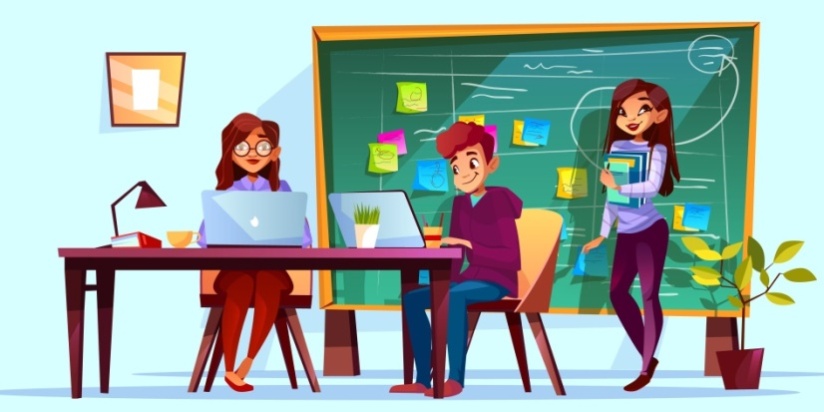 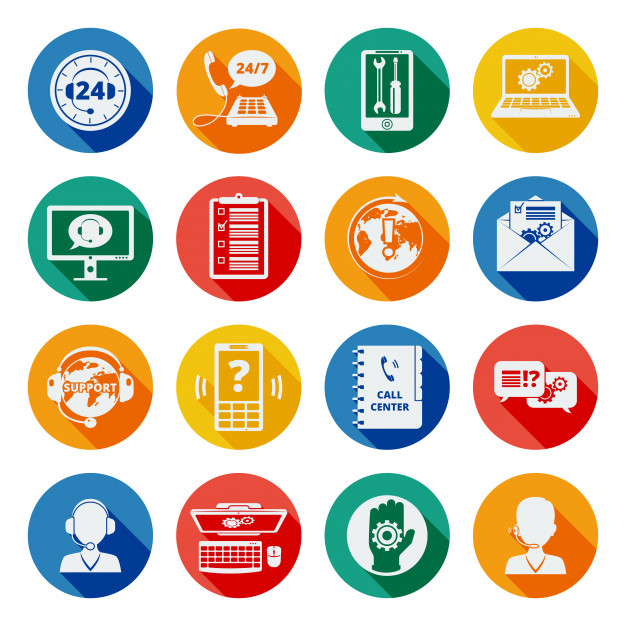 Профилактическая работа по предупреждению семейного насилия над детьми
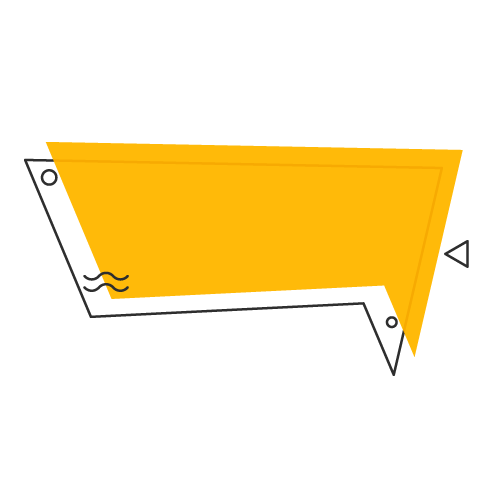 ПРОЕКТИВНЫЕ РИСУНОЧНЫЕ ТЕХНИКИ:

большая информативность; 
выявление характера семейных взаимоотношений; 
эмоциональное отношение ребенка к семейным взаимоотношениям.

ПРИМЕР:
«Рисунок семьи».
ДИАГНОСТИКА
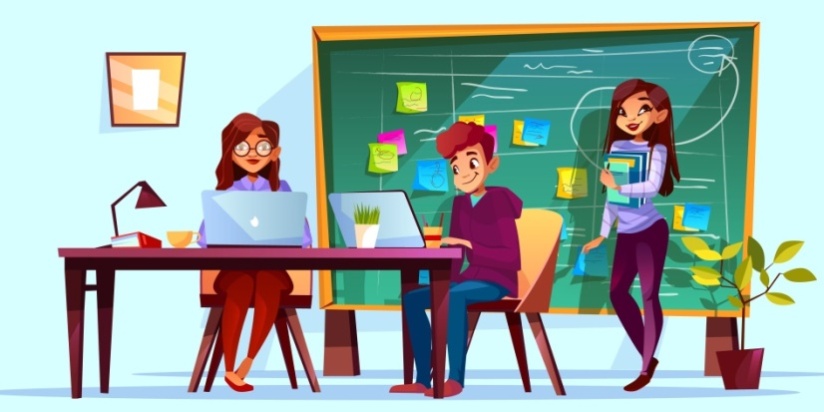 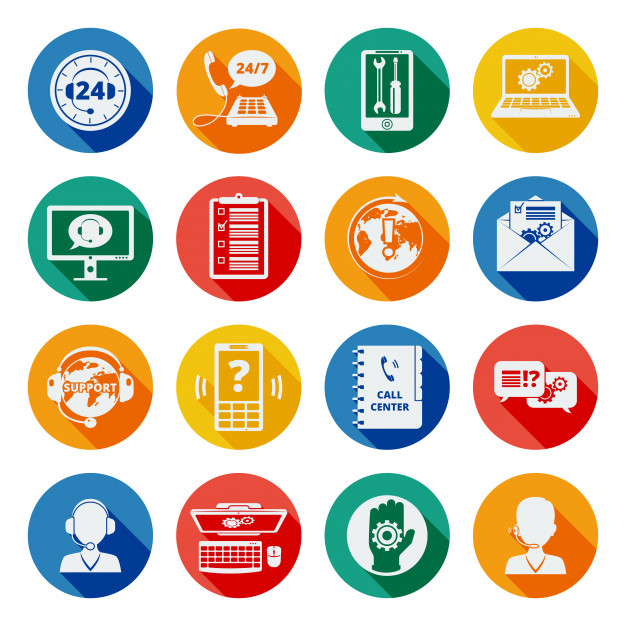 Коррекционная работа по предупреждению семейного насилия над детьми
ЦЕЛЬ: 

обучение родителей новому подходу к ребенку;

формирование новой стратегии взаимоотношений в семье.
РАБОТА С РОДИТЕЛЯМИ
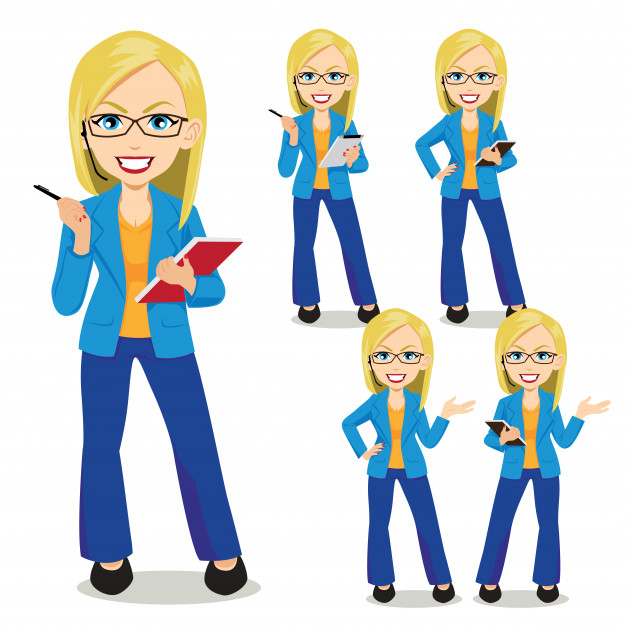 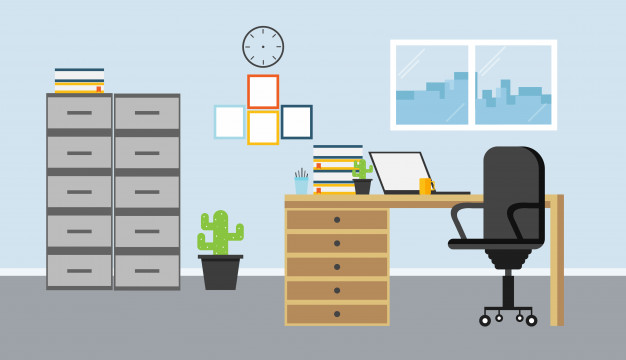 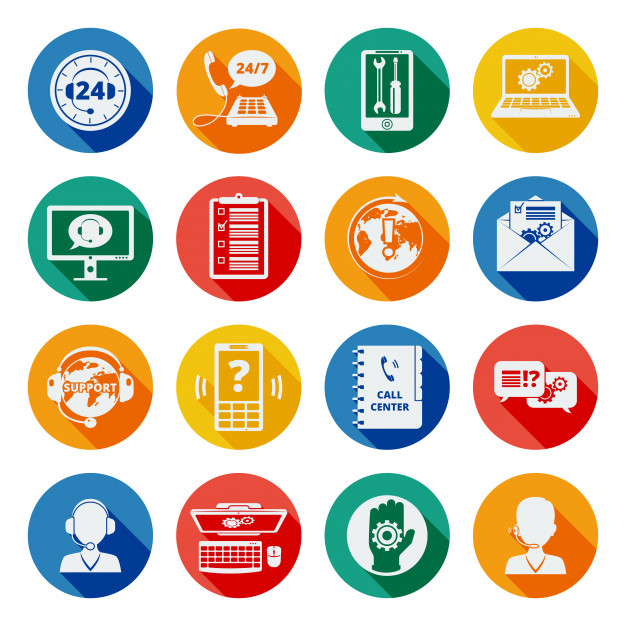 Коррекционная работа по предупреждению семейного насилия над детьми
РАБОТА С РОДИТЕЛЯМИ
ЗАДАЧИ:

осмысление родителями новых установок на воспитание ребенка и приобретения знаний о личности ребенка, тактике взаимодействия с ним;
коррекция и развитие новых установок и стратегий общения в диаде «родитель-ребенок»;
обучение родителей навыкам конструктивного взаи­модействия на основе развития навыков эмпатии и «активного слушания»;
обучение методам саморефлексии и рефлексии как эффективным способам анализа детско-родительских отношений в семье;
повышение психолого-­педагогической  культуры родителей.
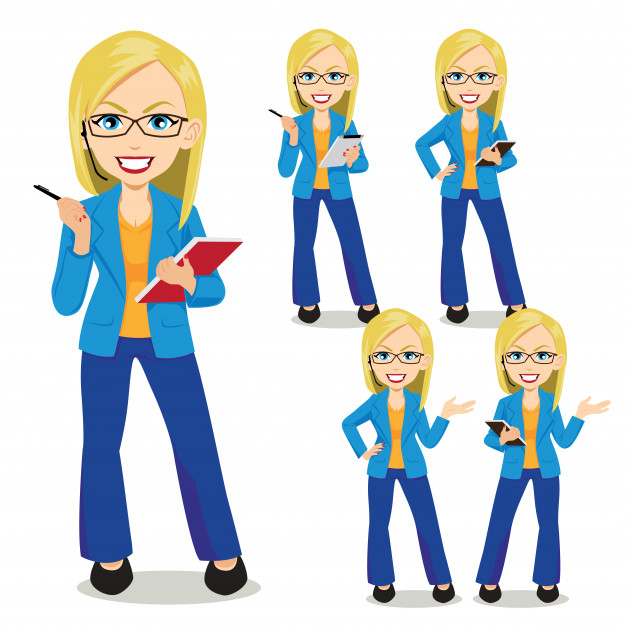 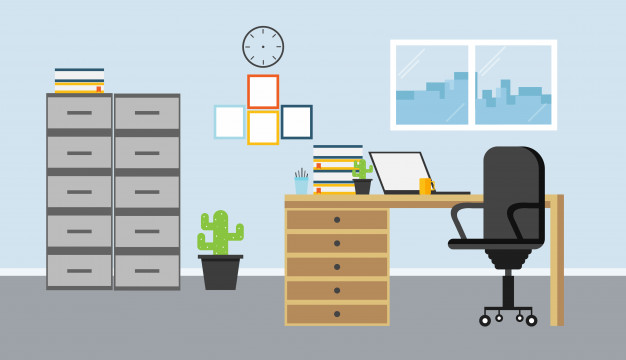 Коррекционная работа по предупреждению семейного насилия над детьми
ЦЕЛЬ: 
выход на личностные проблемы ребенка-жертвы насилия в семье.

ЗАДАЧИ:
помочь детям учиться ценить себя и хорошо к себе относиться;
побудить детей к сочувствию и сопереживанию другим людям, к осмыслению своего поведения, оказывающего влияние на окружающих;
объяснить и показать детям, что насилие ― неприемлемый способ разрешения конфликтов.
РАБОТА С ДЕТЬМИ
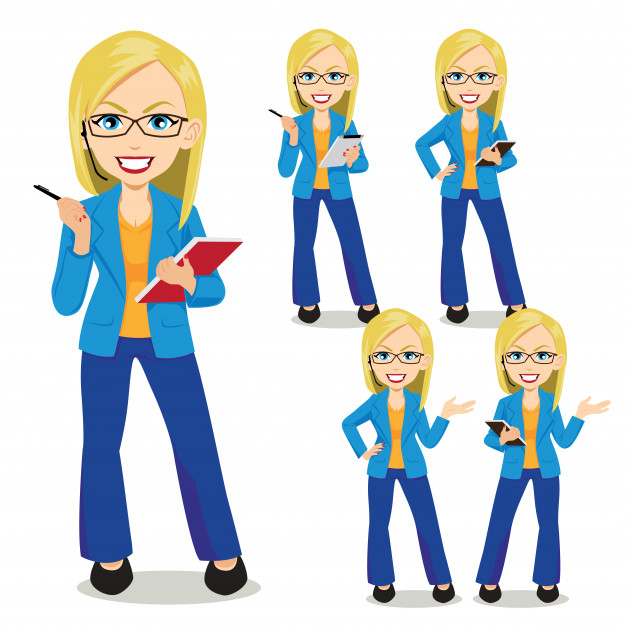 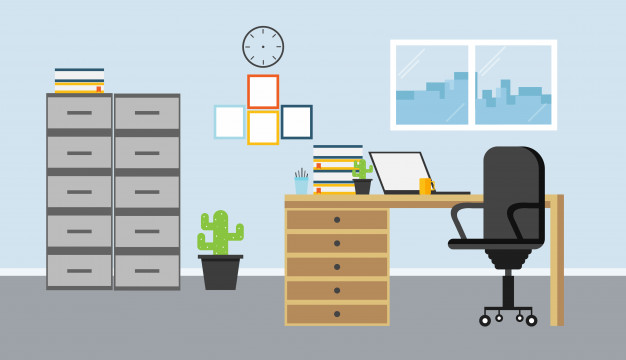 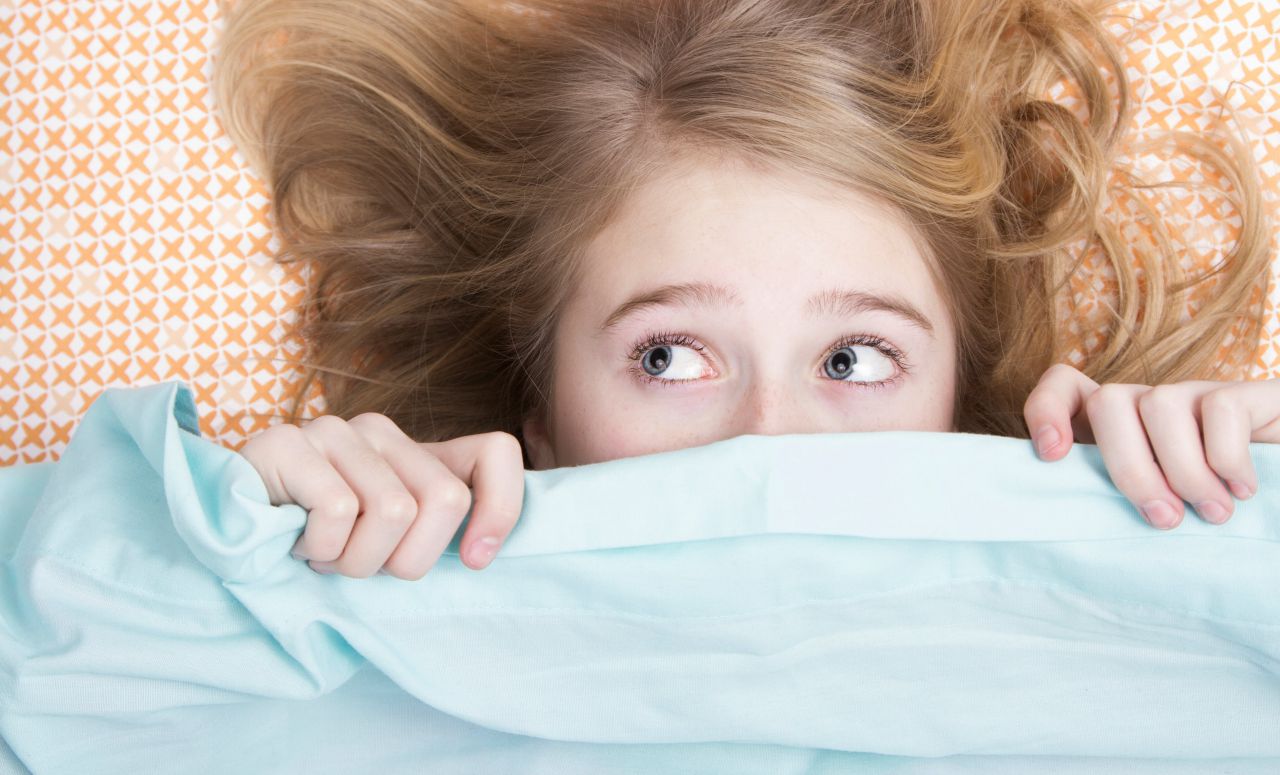 я
Учитывая все негативные последствия насилия над ребенком в семье, можно с уверенностью сказать, что создание системы профессиональной помощи детям, пострадавшим от жестокого обращения, является социально значимой задачей.